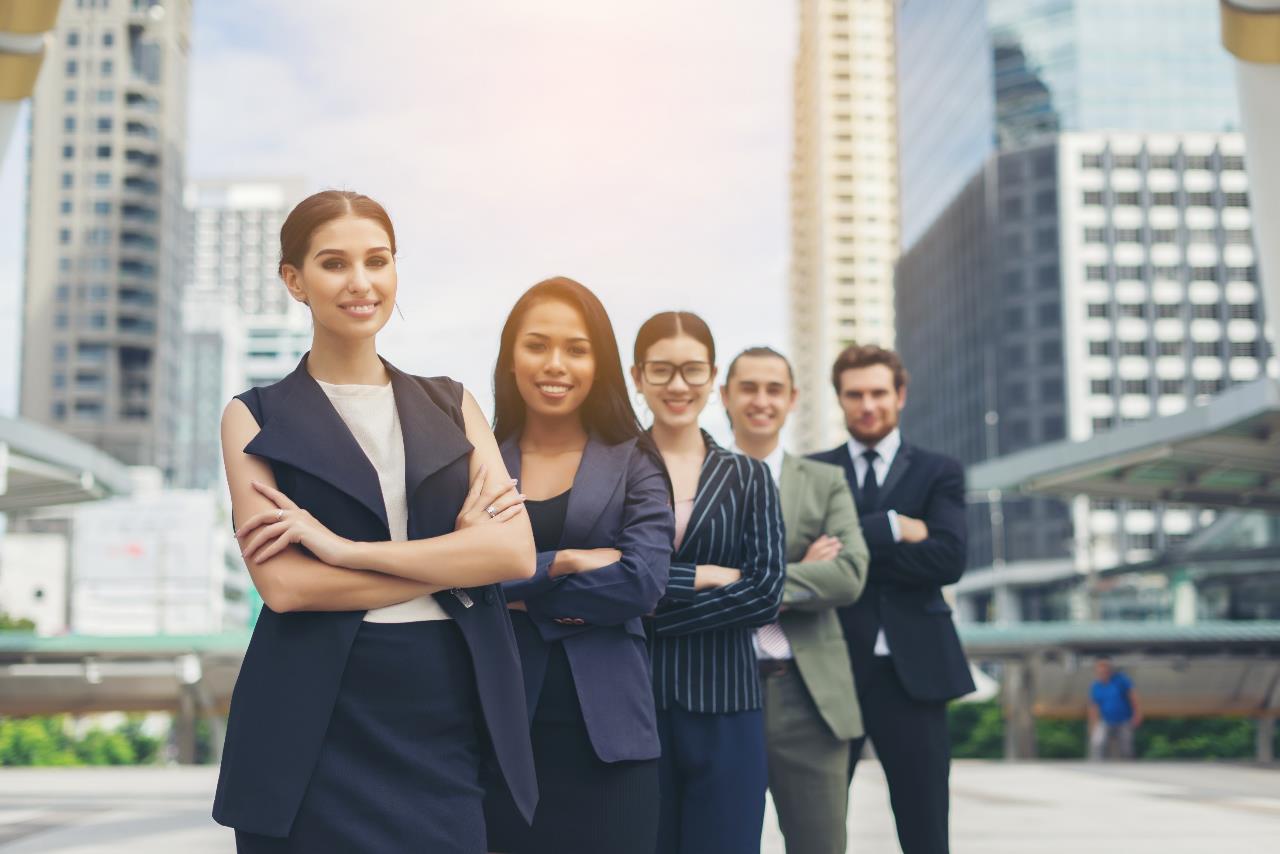 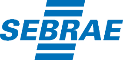 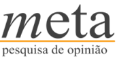 Pesquisa de Satisfação e Aplicabilidade
SAE 2017


RESULTADOS NACIONAIS
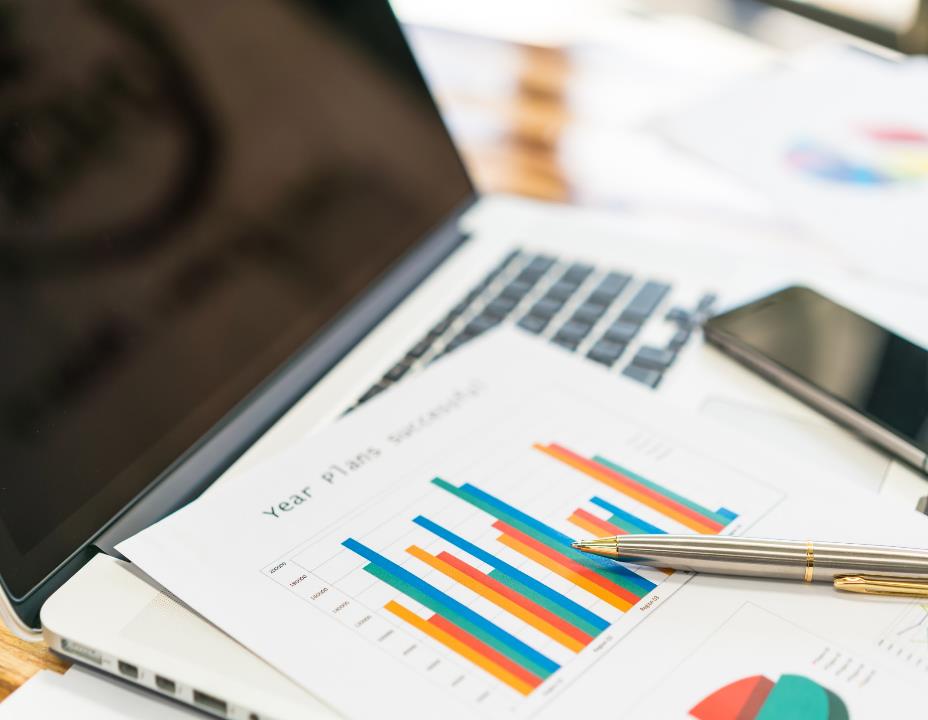 Pesquisa de Satisfação e Aplicabilidade – SAE 2017
Objetivo da Pesquisa
Metodologia
Informações técnicas
Avaliar o nível de satisfação dos clientes com os serviços prestados pelo SEBRAE em 2017.

Avaliar o nível de aplicabilidade e efetividade dos conteúdos do SEBRAE junto aos clientes atendidos em 2017;

Avaliar o grau de recomendação do SEBRAE junto aos clientes atendidos em 2017.
2
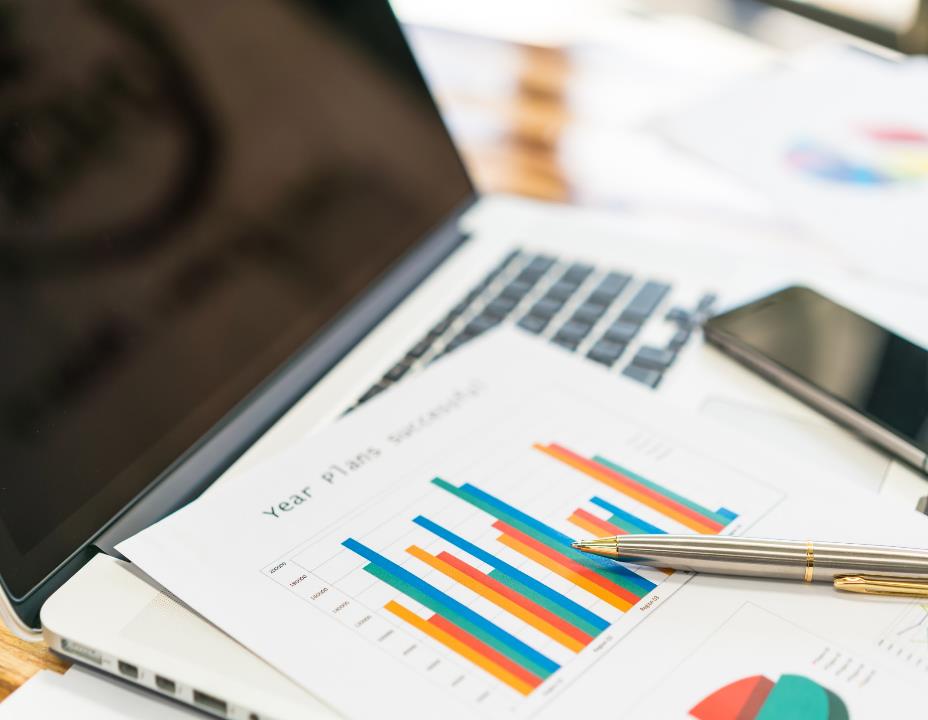 Pesquisa de Satisfação e Aplicabilidade – SAE 2017
Objetivo da Pesquisa
Metodologia
Informações técnicas
tipo de pesquisa: Quantitativa
Público-alvo: Clientes atendidos pelo SEBRAE em 2017.
Tamanho da amostra: 15.120 entrevistas (C.A.T.I.) realizadas
Período de coleta dos dados: 20/11/2017 a 12/01/2018
Intervalo de confiança: 95% para resultados gerais
Margem de erro: +/- 0,8%
3
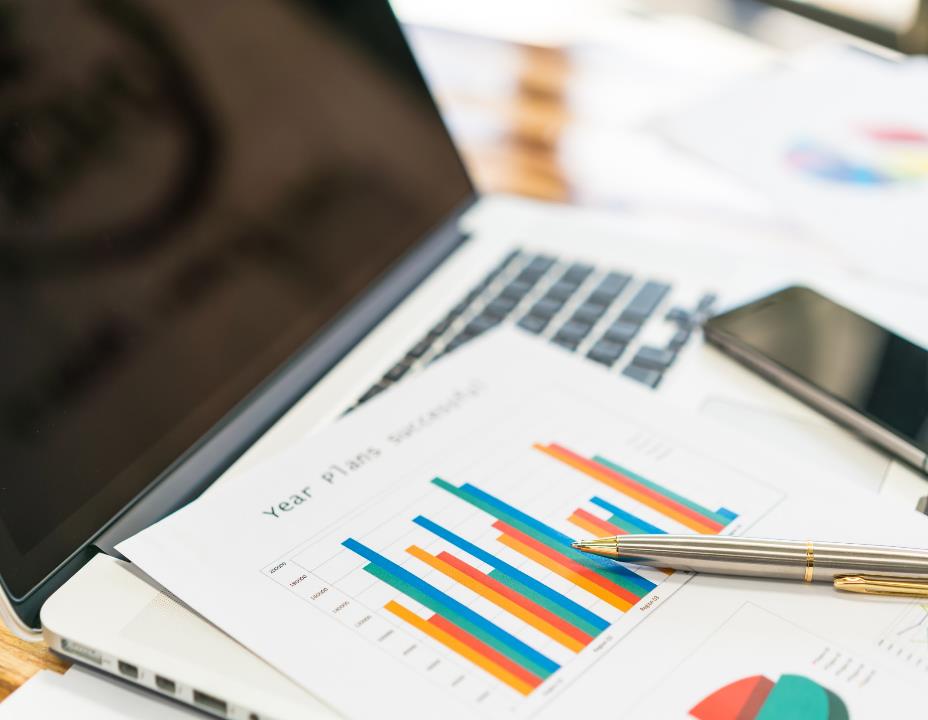 Pesquisa de Satisfação e Aplicabilidade – SAE 2017
Informações técnicas
Objetivo da Pesquisa
Metodologia
A base de dados a ser utilizada foi fornecida pelo SEBRAE (2017-09-18 - Amostra e Cadastro Pesquisa Satisfação e Aplicabilidade) A base de dados conta com aproximadamente 863 mil registros.
Cálculo da ponderação:
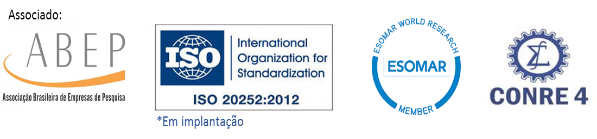 4
PERFIL DOS ENTREVISTADOS – SAE 2017
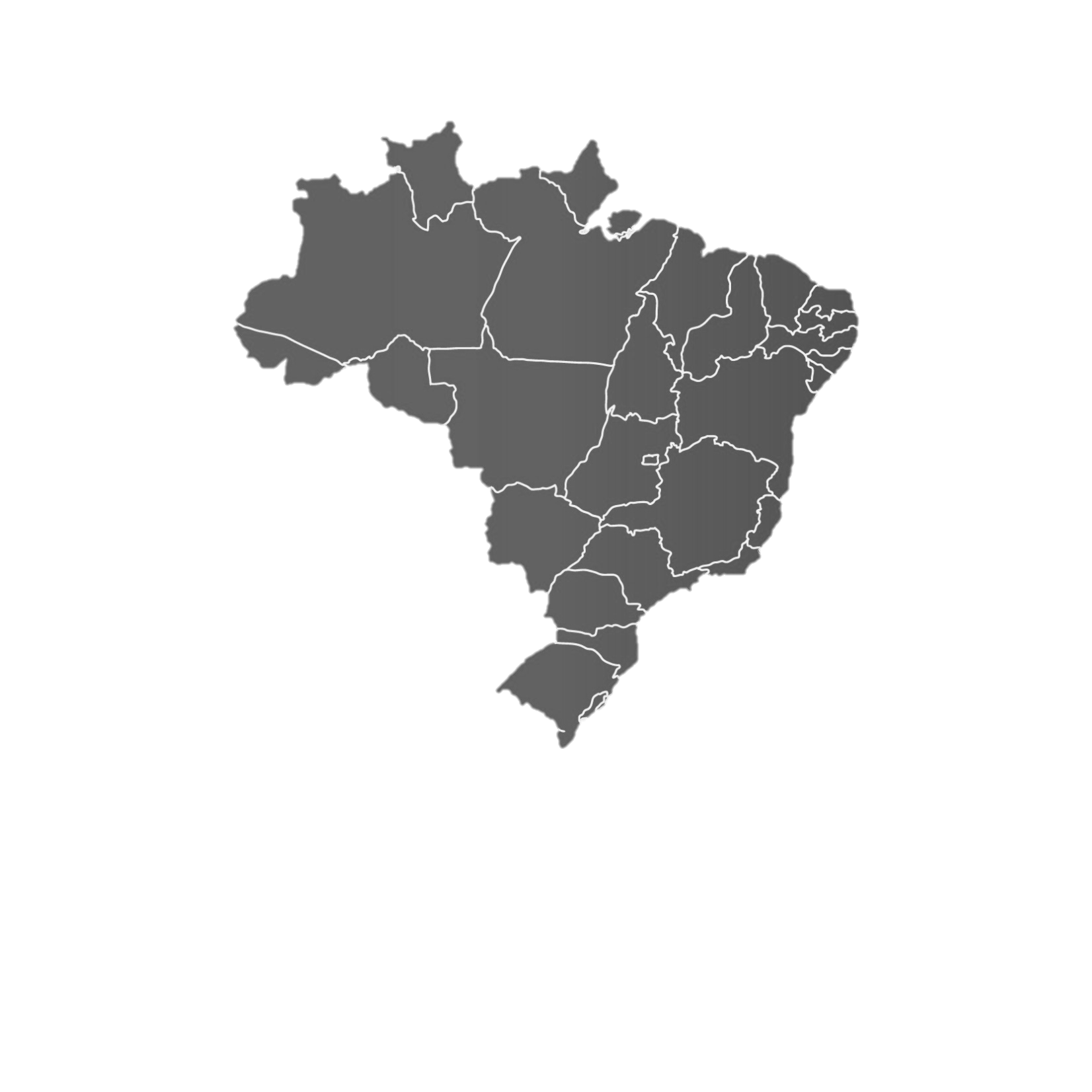 90
330
420
570
570
570
630
510
360
540
150
240
360
300
210
Entrevistas por Porte
900
480
210
630
1950
420
420
1320
690
1140
630
480
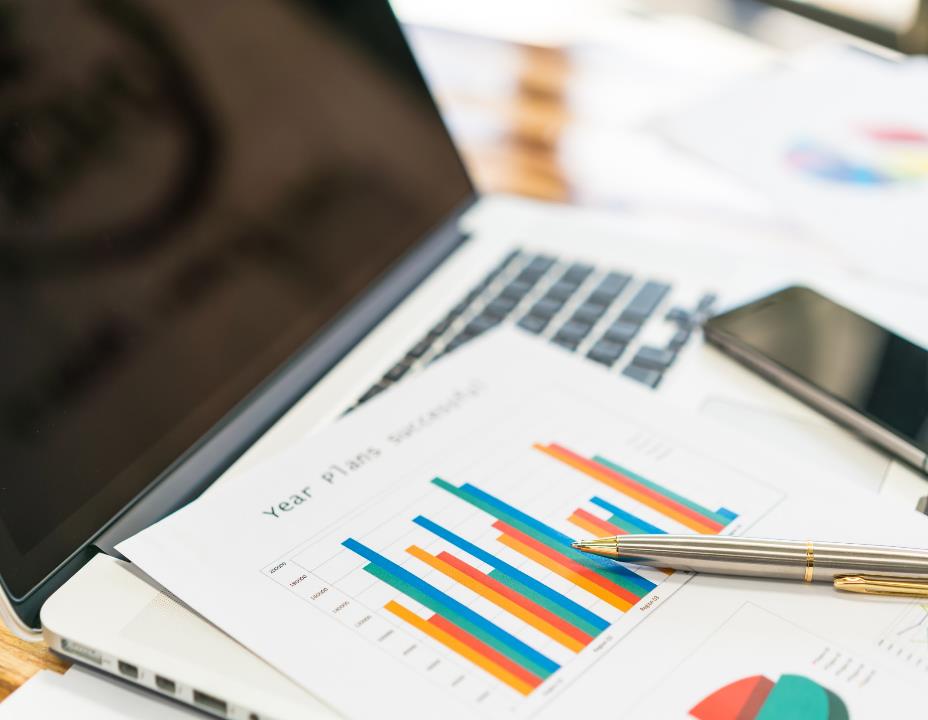 Sumário
Histórico SAE......................................................................................
Participação em atividades do SEBRAE.............................................
Avaliação dos Cursos..........................................................................
Avaliação das Palestras, Seminários e Oficinas..................................
Avaliação das Consultorias.................................................................
Avaliação das Feiras e Eventos...........................................................
Avaliação das Orientações e Materiais.............................................
Recomendação do SEBRAE...............................................................
Clientes antigos - não atendidos pelo SEBRAE em 2017.................
Clientes em potencial - nunca atendidos pelo SEBRAE...................
Considerações Finais..........................................................................
IR
IR
IR
IR
IR
IR
IR
IR
IR
IR
IR
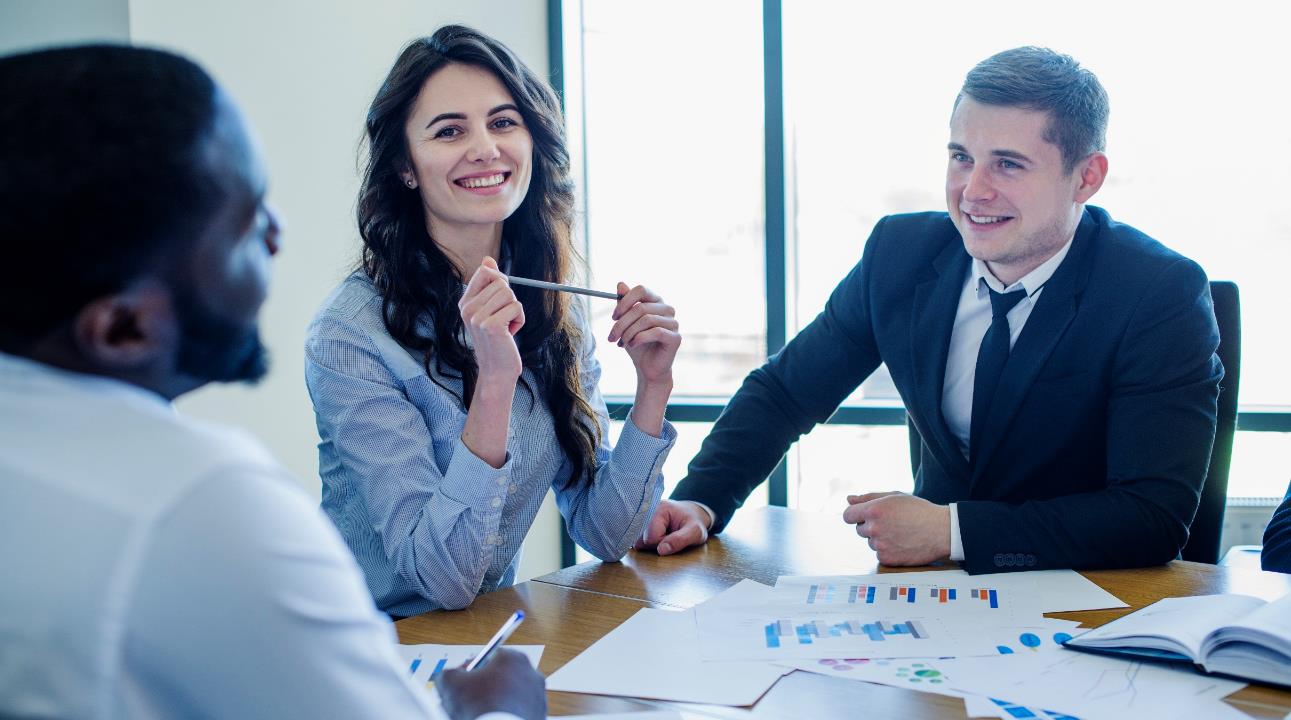 Histórico SAE
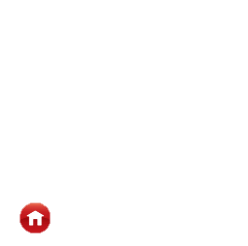 SUMÁRIO
SATISFAÇÃO
HISTÓRICO DE SATISFAÇÃO POR SERVIÇO
HISTÓRICO DE SATISFAÇÃO GERAL
9,0
MÉDIA 2017
9,0
Atendimento Presencial
9,1
Atendimento 
Remoto
Histórico das notas médias de satisfação com os serviços do Sebrae
SATISFAÇÃO
HISTÓRICO DE SATISFAÇÃO POR SERVIÇO
HISTÓRICO DE SATISFAÇÃO GERAL
Histórico das notas médias de satisfação por serviço
APLICABILIDADE
HISTÓRICO DE APLICABILIDADE GERAL
HISTÓRICO DE APLICABILIDADE POR SERVIÇO
8,0
MÉDIA 2017
8,1
Atendimento Presencial
7,9
Atendimento 
Remoto
Histórico das notas médias de aplicabilidade com os serviços do Sebrae
APLICABILIDADE
HISTÓRICO DE APLICABILIDADE GERAL
HISTÓRICO DE APLICABILIDADE POR SERVIÇO
Histórico das notas médias de aplicabilidade por serviço
EFETIVIDADE
HISTÓRICO DE EFETIVIDADE GERAL
HISTÓRICO DE EFETIVIDADE POR SERVIÇO
8,1
MÉDIA 2017
8,1
Atendimento Presencial
8,1
Atendimento 
Remoto
Histórico das notas médias de efetividade com os serviços do Sebrae
EFETIVIDADE
HISTÓRICO DE EFETIVIDADE GERAL
HISTÓRICO DE EFETIVIDADE POR SERVIÇO
Histórico das notas médias de efetividade por serviço
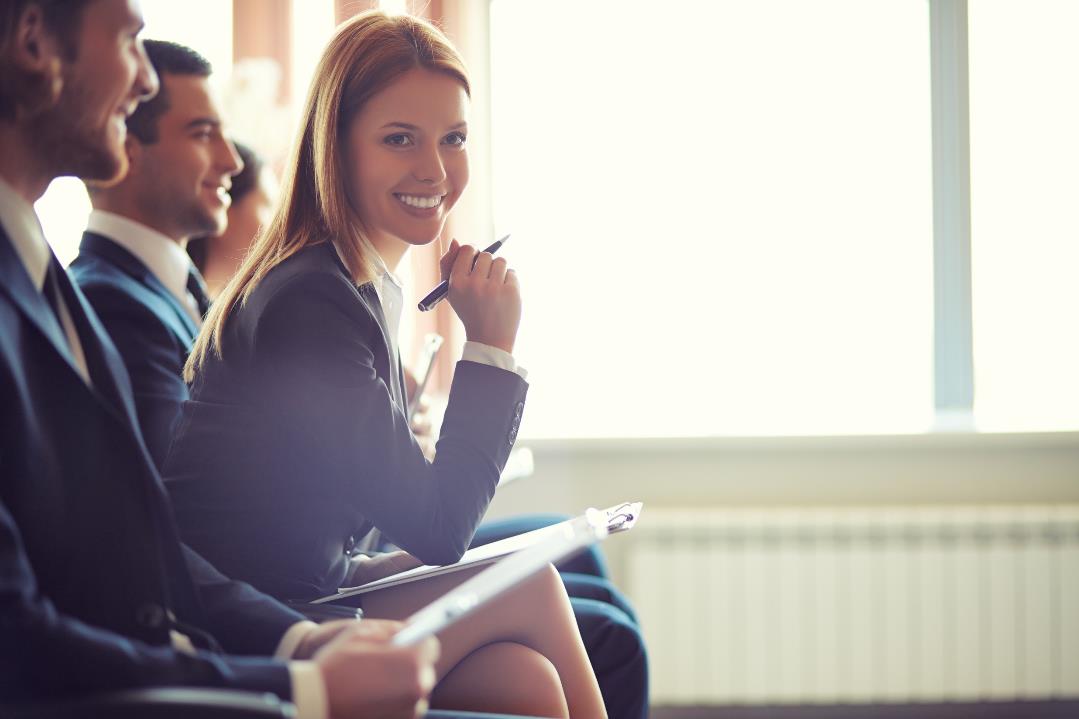 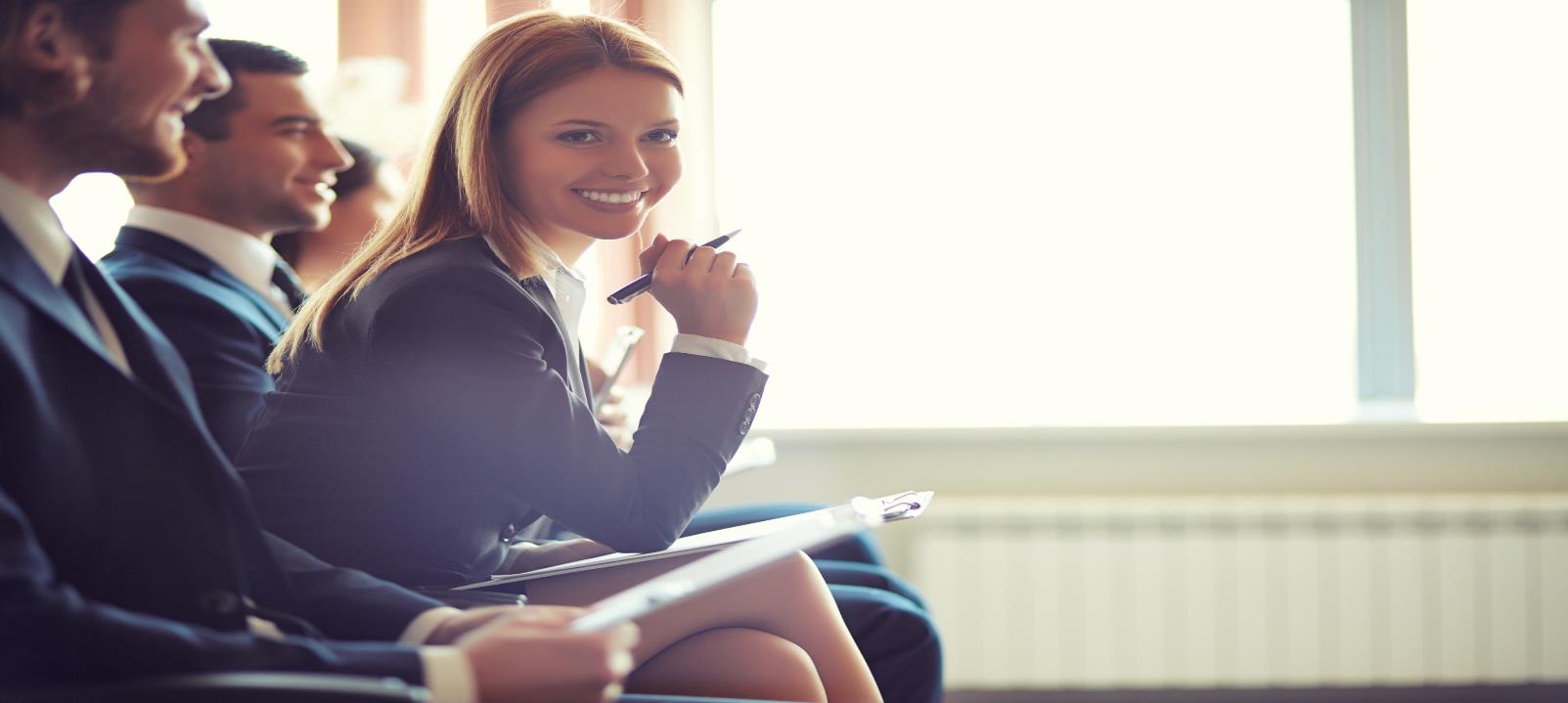 Participação em atividades do SEBRAE
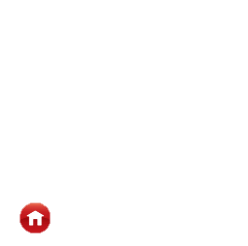 SUMÁRIO
FOI ATENDIDO PELO SEBRAE EM 2017?
NACIONAL
UF
PORTE/CLIENTE
Mais de 70% dos entrevistados foram atendidos pelo SEBRAE em 2017. Um total de 12,3% disseram que nunca foram atendidos pelo SEBRAE.
Q1. O Sr.(a) foi atendido(a) ou participou de atividades do SEBRAE em 2017?
BASE: 15.120
FOI ATENDIDO PELO SEBRAE EM 2017?
NACIONAL
UF
PORTE/CLIENTE
BASE: 10.120 entrevistas
BASE: 15.120
Q1. O Sr.(a) foi atendido(a) ou participou de atividades do SEBRAE em 2017?
FOI ATENDIDO PELO SEBRAE EM 2017?
NACIONAL
UF
PORTE/CLIENTE
BASE: 15.120
Q1. O Sr.(a) foi atendido(a) ou participou de atividades do SEBRAE em 2017?
ATIVIDADES DE QUE PARTICIPOU EM 2017
NACIONAL
UF
PORTE/CLIENTE
TIPO DE ATENDIMENTO
A grande maioria dos entrevistados – quase 80% - recebeu orientação dos atendentes do SEBRAE e/ou recebimento de materiais informativos do SEBRAE em 2017.

Cerca de 1/3 dos entrevistados realizou cursos, palestras, seminários, oficinas e consultoria em 2017.
BASE: 11.669
Q2. Das atividades que eu vou citar, em quais o(a) Sr.(a) participou em 2017?
ATIVIDADES EM QUE PARTICIPOU EM 2017
NACIONAL
UF
TIPO DE ATENDIMENTO
PORTE/CLIENTE
BASE: 11.669
Q2. Das atividades que eu vou citar, em quais o(a) Sr.(a) participou em 2017?
ATIVIDADES EM QUE PARTICIPOU EM 2017
TIPO DE ATENDIMENTO
NACIONAL
UF
PORTE/CLIENTE
BASE: 11.669
Q2. Das atividades que eu vou citar, em quais o(a) Sr.(a) participou em 2017?
ATIVIDADES EM QUE PARTICIPOU EM 2017
NACIONAL
UF
TIPO DE ATENDIMENTO
PORTE/CLIENTE
BASE: 11.669
Q2. Das atividades que eu vou citar, em quais o(a) Sr.(a) participou em 2017?
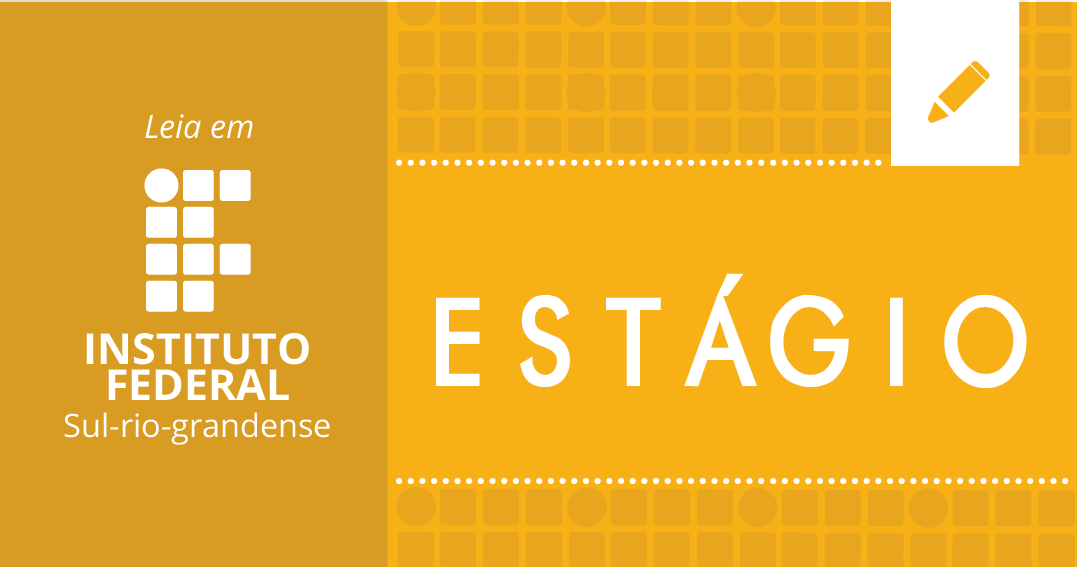 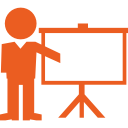 SAE 2017


Satisfação, aplicabilidade e efetividade
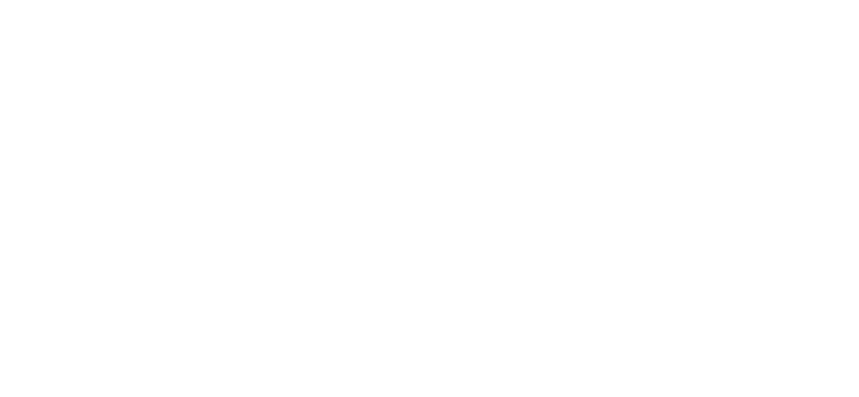 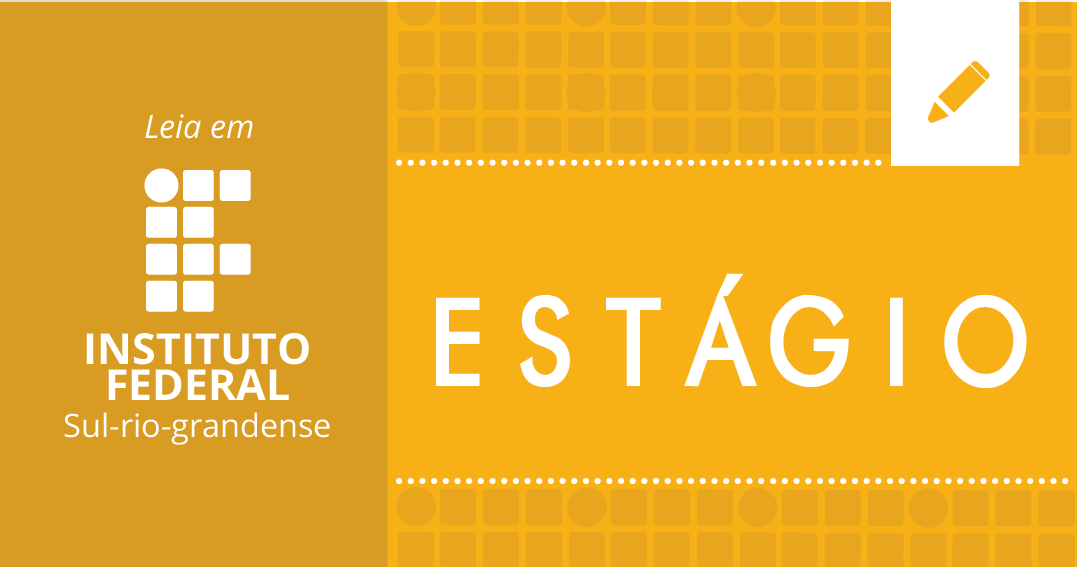 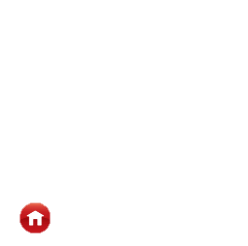 SUMÁRIO
SATISFAÇÃO COM OS CURSOS DO SEBRAE
NACIONAL
UF
HISTÓRICO
TIPO DE ATENDIMENTO
PORTE/CLIENTE
72,6%
Mais de 7 em cada 10 entrevistados avaliou a satisfação com os cursos de que participou em 2017 com notas altas (9 e 10).
MÉDIA

9,1
24,5%
2,9%
BASE: 4.247 | NS/NR: 12
Q3.1. Qual a sua satisfação de 0 a 10 com os CURSOS do SEBRAE que o senhor participou em 2017?
SATISFAÇÃO COM OS CURSOS DO SEBRAE
NACIONAL
UF
HISTÓRICO
TIPO DE ATENDIMENTO
PORTE/CLIENTE
BASE: 4.247 | NS/NR: 12
Q3.1. Qual a sua satisfação de 0 a 10 com os CURSOS do SEBRAE que o senhor participou em 2017?
SATISFAÇÃO COM OS CURSOS DO SEBRAE
NACIONAL
UF
HISTÓRICO
TIPO DE ATENDIMENTO
PORTE/CLIENTE
Notas médias:
MEI: 9,0
ME: 8,9 
EPP: 9,0 
Prod. Rural: 8,9 
Pot. Empr.: 9,3
BASE: 4.247 | NS/NR: 12
Q3.1. Qual a sua satisfação de 0 a 10 com os CURSOS do SEBRAE que o senhor participou em 2017?
SATISFAÇÃO COM OS CURSOS DO SEBRAE
NACIONAL
UF
HISTÓRICO
TIPO DE ATENDIMENTO
PORTE/CLIENTE
Notas médias:
9,1
Atendimento presencial
9,1
Atendimento 
remoto
BASE: 4.247 | NS/NR: 12
Q3.1. Qual a sua satisfação de 0 a 10 com os CURSOS do SEBRAE que o senhor participou em 2017?
SATISFAÇÃO COM OS CURSOS DO SEBRAE
NACIONAL
UF
HISTÓRICO
TIPO DE ATENDIMENTO
PORTE/CLIENTE
Notas médias:
Notas médias:
2014: 9,2
2015: 9,0
2016: 9,2
2017: 9,1
2014: 8.852 | 2015: 6.008 | 2016: 3.666 | 2017: 4.247
Q3.1. Qual a sua satisfação de 0 a 10 com os CURSOS do SEBRAE que o senhor participou em 2017?
APLICABILIDADE DOS CURSOS DO SEBRAE
NACIONAL
UF
HISTÓRICO
TIPO DE ATENDIMENTO
PORTE/CLIENTE
Cerca de metade dos entrevistados avaliou a aplicabilidade dos conhecimento adquiridos nos cursos com notas altas. 

 Já 13% atribuiu notas baixas (0 a 6) a este item.
51,3%
MÉDIA

8,2
35,8%
13,0%
BASE: 4.220 | NS/NR: 39
Q3.2. Que nota de 0 a 10 o sr. Daria para a aplicabilidade desses conhecimentos adquiridos nos cursos do SEBRAE?
APLICABILIDADE DOS CURSOS DO SEBRAE
NACIONAL
UF
HISTÓRICO
TIPO DE ATENDIMENTO
PORTE/CLIENTE
BASE: 4.220 | NS/NR: 39
Q3.2. Que nota de 0 a 10 o sr. Daria para a aplicabilidade desses conhecimentos adquiridos nos cursos do SEBRAE?
APLICABILIDADE DOS CURSOS DO SEBRAE
NACIONAL
UF
HISTÓRICO
TIPO DE ATENDIMENTO
PORTE/CLIENTE
Notas médias:
MEI: 8,3
ME: 8,3 
EPP: 7,6 
Prod. Rural: 8,7
Pot. Empr.: 8,3
BASE: 4.220 | NS/NR: 39
Q3.2. Que nota de 0 a 10 o sr. Daria para a aplicabilidade desses conhecimentos adquiridos nos cursos do SEBRAE?
APLICABILIDADE DOS CURSOS DO SEBRAE
NACIONAL
UF
HISTÓRICO
TIPO DE ATENDIMENTO
PORTE/CLIENTE
Notas médias:
8,4
Atendimento presencial
8,0
Atendimento 
remoto
BASE: 4.220 | NS/NR: 39
Q3.2. Que nota de 0 a 10 o sr. Daria para a aplicabilidade desses conhecimentos adquiridos nos cursos do SEBRAE?
APLICABILIDADE DOS CURSOS DO SEBRAE
NACIONAL
UF
HISTÓRICO
TIPO DE ATENDIMENTO
PORTE/CLIENTE
Notas médias:
2014: 8,4
2015: 8,3
2016: 8,6
2017: 8,2
Q3.2. Que nota de 0 a 10 o sr. Daria para a aplicabilidade desses conhecimentos adquiridos nos cursos do SEBRAE?
2014: 8.852 | 2015: 6.008 | 2016: 3.666 | 2017: 4.220
EFETIVIDADE DOS CURSOS DO SEBRAE
NACIONAL
UF
HISTÓRICO
TIPO DE ATENDIMENTO
PORTE/CLIENTE
52,8%
Mais de metade dos entrevistados avaliou os resultados dos cursos para a empresa com notas altas. 

 Já 13,2% atribuiu notas baixas (0 a 6) a este item.
MÉDIA

8,4
34,0%
13,2%
BASE: 4.196 | NS/NR: 63
Q3.3. Que nota de 0 a 10 o sr. daria para os cursos do SEBRAE quanto aos resultados pra você e sua empresa?
EFETIVIDADE DOS CURSOS DO SEBRAE
NACIONAL
UF
HISTÓRICO
TIPO DE ATENDIMENTO
PORTE/CLIENTE
BASE: 4.196 | NS/NR: 63
Q3.3. Que nota de 0 a 10 o sr. daria para os cursos do SEBRAE quanto aos resultados pra você e sua empresa?
EFETIVIDADE DOS CURSOS DO SEBRAE
NACIONAL
UF
HISTÓRICO
TIPO DE ATENDIMENTO
PORTE/CLIENTE
Notas médias:
MEI: 8,3
ME: 8,2 
EPP: 8,5 
Prod. Rural: 8,6
Pot. Empr.: 8,5
BASE: 4.196 | NS/NR: 63
Q3.3. Que nota de 0 a 10 o sr. daria para os cursos do SEBRAE quanto aos resultados pra você e sua empresa?
EFETIVIDADE DOS CURSOS DO SEBRAE
NACIONAL
UF
HISTÓRICO
TIPO DE ATENDIMENTO
PORTE/CLIENTE
Cerca
Notas médias:
8,5
Atendimento presencial
8,2
Atendimento 
remoto
BASE: 4.196 | NS/NR: 63
Q3.3. Que nota de 0 a 10 o sr. daria para os cursos do SEBRAE quanto aos resultados pra você e sua empresa?
EFETIVIDADE DOS CURSOS DO SEBRAE
NACIONAL
UF
HISTÓRICO
TIPO DE ATENDIMENTO
PORTE/CLIENTE
Notas médias:
2014: 8,4
2015: 8,2
2016: 8,6
2017: 8,4
2014: 8.852 | 2015: 6.008 | 2016: 3.666 | 2017: 4.196
Q3.3. Que nota de 0 a 10 o sr. daria para os cursos do SEBRAE quanto aos resultados pra você e sua empresa?
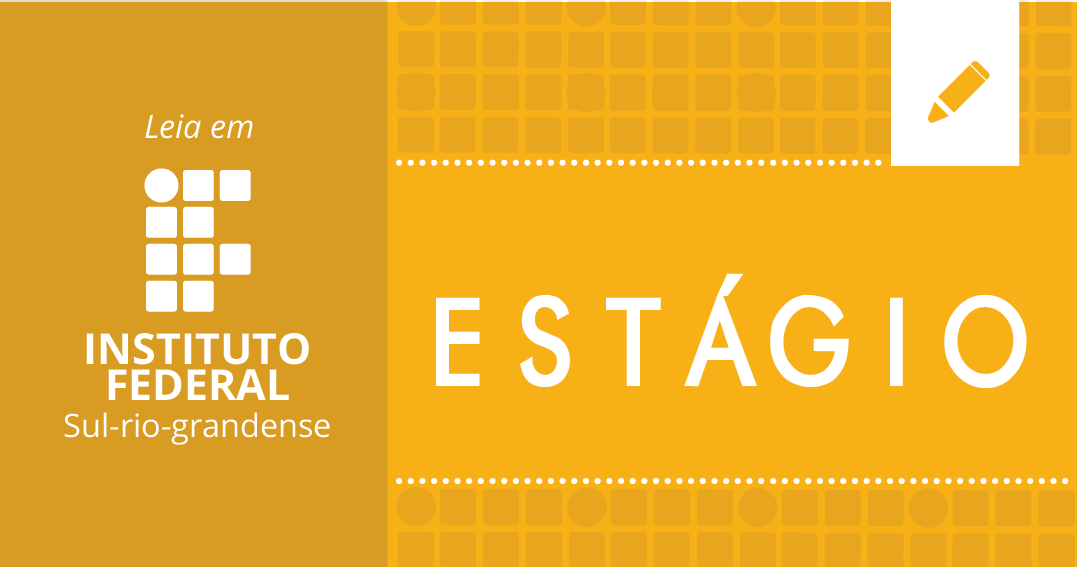 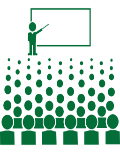 SAE 2017


Satisfação, aplicabilidade e efetividade
PALESTRAS, SEMINÁRIOS 
E OFICINAS
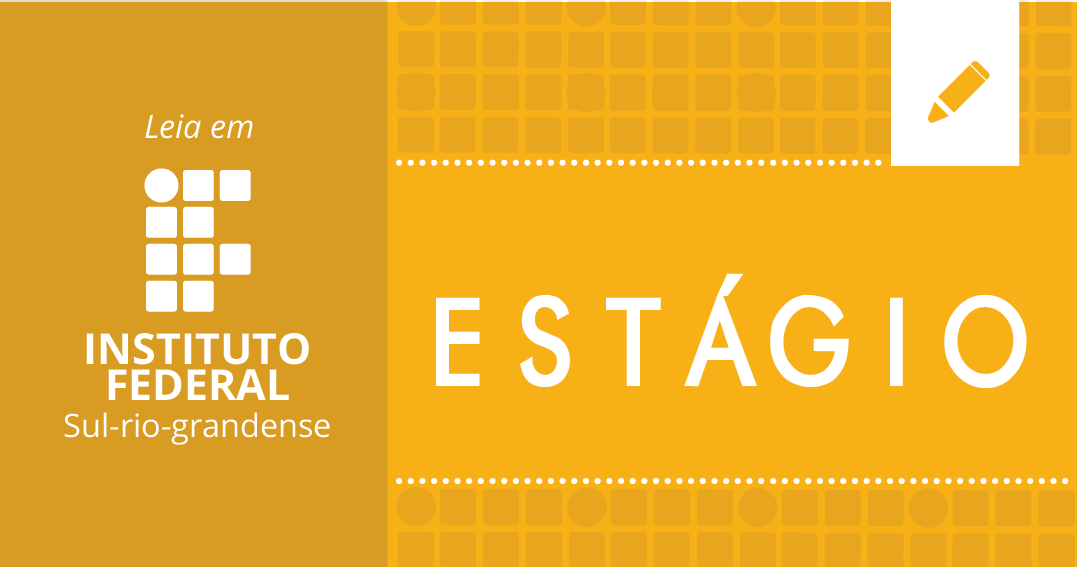 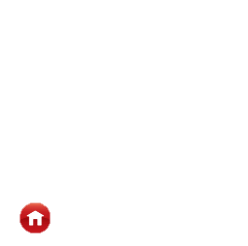 SUMÁRIO
SATISFAÇÃO COM PALESTRAS, SEMINÁRIOS E OFICINAS DO SEBRAE
NACIONAL
UF
HISTÓRICO
TIPO DE ATENDIMENTO
PORTE/CLIENTE
73,4%
Os entrevistados mostraram-se satisfeitos com as palestras, seminários e oficinas de que participaram em 2017. Cerca de ¾ dos empresários atribuíram notas altas a este item.
MÉDIA

9,2
23,8%
2,8%
BASE: 5.291 | NS/NR: 23
Q4.1. Qual a sua satisfação de 0 a 10 com as PALESTRAS, SEMINÁRIOS ou OFICINAS do SEBRAE que o senhor participou em 2017?
SATISFAÇÃO COM PALESTRAS, SEMINÁRIOS E OFICINAS DO SEBRAE
NACIONAL
UF
HISTÓRICO
TIPO DE ATENDIMENTO
PORTE/CLIENTE
BASE: 5.291 | NS/NR: 23
Q4.1. Qual a sua satisfação de 0 a 10 com as PALESTRAS, SEMINÁRIOS ou OFICINAS do SEBRAE que o senhor participou em 2017?
SATISFAÇÃO COM PALESTRAS, SEMINÁRIOS E OFICINAS DO SEBRAE
NACIONAL
UF
HISTÓRICO
TIPO DE ATENDIMENTO
PORTE/CLIENTE
Notas médias:
MEI: 9,2
ME: 9,1 
EPP: 9,1
Prod. Rural: 9,0
Pot. Empr.: 9,2
BASE: 5.291 | NS/NR: 23
Q4.1. Qual a sua satisfação de 0 a 10 com as PALESTRAS, SEMINÁRIOS ou OFICINAS do SEBRAE que o senhor participou em 2017?
SATISFAÇÃO COM PALESTRAS, SEMINÁRIOS E OFICINAS DO SEBRAE
NACIONAL
UF
HISTÓRICO
TIPO DE ATENDIMENTO
PORTE/CLIENTE
Notas médias:
9,2
Atendimento presencial
9,2
Atendimento 
remoto
BASE: 5.291 | NS/NR: 23
Q4.1. Qual a sua satisfação de 0 a 10 com as PALESTRAS, SEMINÁRIOS ou OFICINAS do SEBRAE que o senhor participou em 2017?
SATISFAÇÃO COM PALESTRAS, SEMINÁRIOS E OFICINAS DO SEBRAE
NACIONAL
UF
HISTÓRICO
TIPO DE ATENDIMENTO
PORTE/CLIENTE
Notas médias:
2014: 9,1
2015: 8,9
2016: 9,2
2017: 9,2
2014: 9.705 | 2015: 6.406 | 2016: 3.989 | 2017: 5.291
Q4.1. Qual a sua satisfação de 0 a 10 com as PALESTRAS, SEMINÁRIOS ou OFICINAS do SEBRAE que o senhor participou em 2017?
APLICABILIDADE DAS PALESTRAS, SEMINÁRIOS E OFICINAS DO SEBRAE
NACIONAL
UF
HISTÓRICO
TIPO DE ATENDIMENTO
PORTE/CLIENTE
54,7%
Mais e metade dos entrevistados avaliam com notas altas a aplicabilidade do conhecimento adquirido em palestras, seminários ou oficinas dos SEBRAE.
MÉDIA

8,3
32,5%
12,8%
BASE: 5.257 | NS/NR: 57
Q4.2. Que nota de 0 a 10 o sr. Daria para a aplicabilidade desses conhecimentos adquiridos nas palestras, seminários ou oficinas do SEBRAE?
APLICABILIDADE DAS PALESTRAS, SEMINÁRIOS E OFICINAS DO SEBRAE
NACIONAL
UF
HISTÓRICO
TIPO DE ATENDIMENTO
PORTE/CLIENTE
BASE: 5.257 | NS/NR: 57
Q4.2. Que nota de 0 a 10 o sr. Daria para a aplicabilidade desses conhecimentos adquiridos nas palestras, seminários ou oficinas do SEBRAE?
APLICABILIDADE DAS PALESTRAS, SEMINÁRIOS E OFICINAS DO SEBRAE
NACIONAL
UF
HISTÓRICO
TIPO DE ATENDIMENTO
PORTE/CLIENTE
Notas médias:
MEI: 8,7
ME: 8,2 
EPP: 8,3
Prod. Rural: 8,0
Pot. Empr.: 8,2
BASE: 5.257 | NS/NR: 57
Q4.2. Que nota de 0 a 10 o sr. Daria para a aplicabilidade desses conhecimentos adquiridos nas palestras, seminários ou oficinas do SEBRAE?
APLICABILIDADE DAS PALESTRAS, SEMINÁRIOS E OFICINAS DO SEBRAE
NACIONAL
UF
HISTÓRICO
TIPO DE ATENDIMENTO
PORTE/CLIENTE
Notas médias:
8,4
Atendimento presencial
8,1
Atendimento 
remoto
BASE: 5.257 | NS/NR: 57
Q4.2. Que nota de 0 a 10 o sr. Daria para a aplicabilidade desses conhecimentos adquiridos nas palestras, seminários ou oficinas do SEBRAE?
APLICABILIDADE DAS PALESTRAS, SEMINÁRIOS E OFICINAS DO SEBRAE
NACIONAL
UF
HISTÓRICO
TIPO DE ATENDIMENTO
PORTE/CLIENTE
Notas médias:
2014: 8,4 
2015: 8,0
2016: 8,5
2017: 8,3
Q4.2. Que nota de 0 a 10 o sr. Daria para a aplicabilidade desses conhecimentos adquiridos nas palestras, seminários ou oficinas do SEBRAE?
2014: 9.705 | 2015: 6.406 | 2016: 3.989 |2017: 5.257
EFETIVIDADE DAS PALESTRAS, SEMINÁRIOS E OFICINAS DO SEBRAE
NACIONAL
UF
HISTÓRICO
TIPO DE ATENDIMENTO
PORTE/CLIENTE
55,1%
Cerca de 55% dos entrevistados avalia com notas altas a efetividade  das palestras, seminários e oficinas dos SEBRAE.
MÉDIA

8,3
31,9%
13,0%
BASE: 5.194 | NS/NR: 120
Q4.3. Que nota de 0 a 10 o sr. daria para as palestras, seminários ou oficinas do SEBRAE quanto aos resultados pra você e sua empresa?
EFETIVIDADE DAS PALESTRAS, SEMINÁRIOS E OFICINAS DO SEBRAE
NACIONAL
UF
HISTÓRICO
TIPO DE ATENDIMENTO
PORTE/CLIENTE
BASE: 5.194 | NS/NR: 120
Q4.3. Que nota de 0 a 10 o sr. daria para as palestras, seminários ou oficinas do SEBRAE quanto aos resultados pra você e sua empresa?
EFETIVIDADE DAS PALESTRAS, SEMINÁRIOS E OFICINAS DO SEBRAE
NACIONAL
UF
HISTÓRICO
TIPO DE ATENDIMENTO
PORTE/CLIENTE
Notas médias:
MEI: 8,6
ME: 8,1 
EPP: 8,1
Prod. Rural: 8,7
Pot. Empr.: 8,2
BASE: 5.194 | NS/NR: 120
Q4.3. Que nota de 0 a 10 o sr. daria para as palestras, seminários ou oficinas do SEBRAE quanto aos resultados pra você e sua empresa?
EFETIVIDADE DAS PALESTRAS, SEMINÁRIOS E OFICINAS DO SEBRAE
NACIONAL
UF
HISTÓRICO
TIPO DE ATENDIMENTO
PORTE/CLIENTE
Notas médias:
8,4
Atendimento presencial
8,0
Atendimento 
remoto
BASE: 5.194 | NS/NR: 120
Q4.3. Que nota de 0 a 10 o sr. daria para as palestras, seminários ou oficinas do SEBRAE quanto aos resultados pra você e sua empresa?
EFETIVIDADE DAS PALESTRAS, SEMINÁRIOS E OFICINAS DO SEBRAE
NACIONAL
UF
HISTÓRICO
TIPO DE ATENDIMENTO
PORTE/CLIENTE
Notas médias:
2014: 8,3
2015: 8,0
2016: 8,6
2017: 8,3
2014: 9.705 | 2015: 6.406 | 2016: 3.989 | 2017: 5.194
Q4.3. Que nota de 0 a 10 o sr. daria para as palestras, seminários ou oficinas do SEBRAE quanto aos resultados pra você e sua empresa?
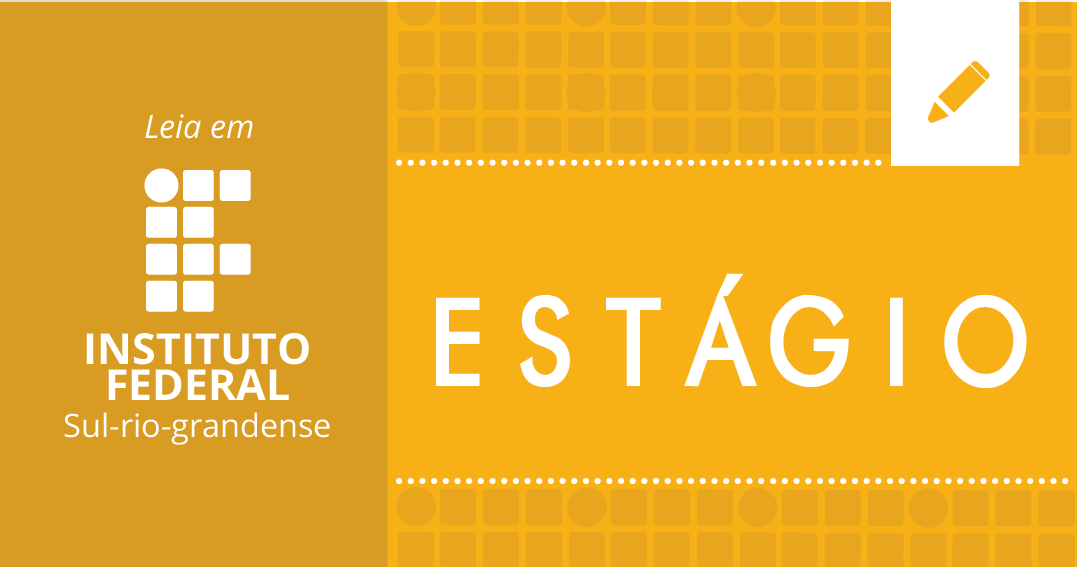 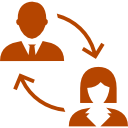 SAE 2017


Satisfação, aplicabilidade e efetividade
CONSULTORIAS
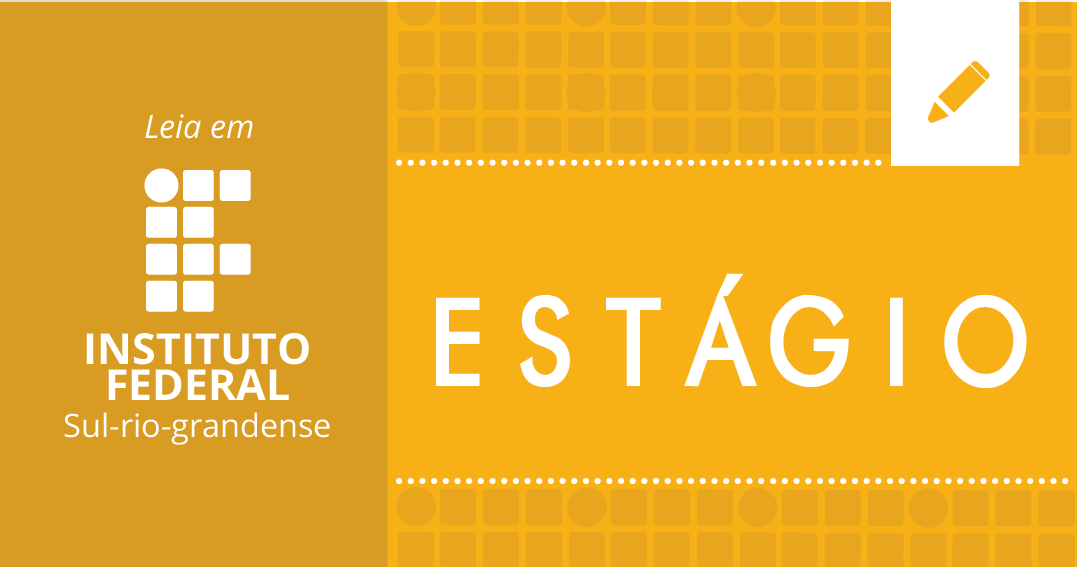 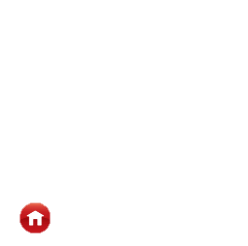 SUMÁRIO
SATISFAÇÃO COM AS CONSULTORIAS DO SEBRAE
NACIONAL
UF
HISTÓRICO
TIPO DE ATENDIMENTO
PORTE/CLIENTE
69,7%
Cerca de 70% dos entrevistados se mostraram muito satisfeitos com as consultorias de que participaram em 2017, atribuindo notas altas a este item.
MÉDIA

9,0
24,5%
5,9%
BASE: 3.903 | NS/NR: 35
Q5.1. Qual a sua satisfação de 0 a 10 com as CONSULTORIAS do SEBRAE que o senhor participou em 2017?
SATISFAÇÃO COM AS CONSULTORIAS DO SEBRAE
NACIONAL
UF
HISTÓRICO
TIPO DE ATENDIMENTO
PORTE/CLIENTE
BASE: 3.903 | NS/NR: 35
Q5.1. Qual a sua satisfação de 0 a 10 com as CONSULTORIAS do SEBRAE que o senhor participou em 2017?
SATISFAÇÃO COM AS CONSULTORIAS DO SEBRAE
NACIONAL
UF
HISTÓRICO
TIPO DE ATENDIMENTO
PORTE/CLIENTE
Notas médias:
MEI: 9,3
ME: 8,9
EPP: 8,9
Prod. Rural: 8,5
Pot. Empr.:  8,8
BASE: 3.903 | NS/NR: 35
Q5.1. Qual a sua satisfação de 0 a 10 com as CONSULTORIAS do SEBRAE que o senhor participou em 2017?
SATISFAÇÃO COM AS CONSULTORIAS DO SEBRAE
NACIONAL
UF
HISTÓRICO
TIPO DE ATENDIMENTO
PORTE/CLIENTE
Notas médias:
9,0
Atendimento presencial
9,0
Atendimento 
remoto
BASE: 3.903 | NS/NR: 35
Q5.1. Qual a sua satisfação de 0 a 10 com as CONSULTORIAS do SEBRAE que o senhor participou em 2017?
SATISFAÇÃO COM AS CONSULTORIAS DO SEBRAE
NACIONAL
UF
HISTÓRICO
TIPO DE ATENDIMENTO
PORTE/CLIENTE
Notas médias:
2014: 8,9
2015: 8,7 
2016: 9,0
2017: 9,0
Q5.1. Qual a sua satisfação de 0 a 10 com as CONSULTORIAS do SEBRAE que o senhor participou em 2017?
2014: 4.322 | 2015: 4.532 | 2016: 2.477 | 2017: 3.903
APLICABILIDADE DAS CONSULTORIAS DO SEBRAE
NACIONAL
UF
HISTÓRICO
TIPO DE ATENDIMENTO
PORTE/CLIENTE
55,1%
55,1% dos entrevistados se mostraram muito satisfeitos com a aplicabilidade dos conhecimentos adquiridos nas consultorias, atribuindo notas altas a este item.
MÉDIA

8,3
27,7%
17,2%
BASE: 3.871 | NS/NR: 67
Q5.2. Que nota de 0 a 10 o sr. Daria para a aplicabilidade desses conhecimentos adquiridos nas CONSULTORIAS do SEBRAE?
APLICABILIDADE DAS CONSULTORIAS DO SEBRAE
NACIONAL
UF
HISTÓRICO
TIPO DE ATENDIMENTO
PORTE/CLIENTE
BASE: 3.871 | NS/NR: 67
Q5.2. Que nota de 0 a 10 o sr. Daria para a aplicabilidade desses conhecimentos adquiridos nas CONSULTORIAS do SEBRAE?
APLICABILIDADE DAS CONSULTORIAS DO SEBRAE
NACIONAL
UF
HISTÓRICO
TIPO DE ATENDIMENTO
PORTE/CLIENTE
Notas médias:
MEI: 8,4
ME: 8,2
EPP: 8,5
Prod. Rural: 8,0
Pot. Empr.:  8,1
BASE: 3.871 | NS/NR: 67
Q5.2. Que nota de 0 a 10 o sr. Daria para a aplicabilidade desses conhecimentos adquiridos nas CONSULTORIAS do SEBRAE?
APLICABILIDADE DAS CONSULTORIAS DO SEBRAE
NACIONAL
UF
HISTÓRICO
TIPO DE ATENDIMENTO
PORTE/CLIENTE
Notas médias:
8,3
Atendimento presencial
8,2
Atendimento 
remoto
BASE: 3.871 | NS/NR: 67
Q5.2. Que nota de 0 a 10 o sr. Daria para a aplicabilidade desses conhecimentos adquiridos nas CONSULTORIAS do SEBRAE?
APLICABILIDADE DAS CONSULTORIAS DO SEBRAE
NACIONAL
UF
HISTÓRICO
TIPO DE ATENDIMENTO
PORTE/CLIENTE
Notas médias:
2014: 7,9 
2015: 7,9
2016: 8,3
2017: 8,3
Q5.2. Que nota de 0 a 10 o sr. Daria para a aplicabilidade desses conhecimentos adquiridos nas CONSULTORIAS do SEBRAE?
2014: 4.322 | 2015: 4.532 | 2016: 2.477 | 2017: 3.871
EFETIVIDADE DAS CONSULTORIAS DO SEBRAE
NACIONAL
UF
HISTÓRICO
TIPO DE ATENDIMENTO
PORTE/CLIENTE
53,2%
Cerca de 70% dos entrevistados se mostraram muito satisfeitos com as consultorias de que participaram em 2017, atribuindo notas altas a este item.
MÉDIA

8,3
32,8%
14,0%
BASE: 3.830 | NS/NR: 108
Q5.3. Que nota de 0 a 10 o sr. daria para as CONSULTORIAS do SEBRAE quanto aos resultados pra você e sua empresa?
EFETIVIDADE DAS CONSULTORIAS DO SEBRAE
NACIONAL
UF
HISTÓRICO
TIPO DE ATENDIMENTO
PORTE/CLIENTE
BASE: 3.830 | NS/NR: 108
Q5.3. Que nota de 0 a 10 o sr. daria para as CONSULTORIAS do SEBRAE quanto aos resultados pra você e sua empresa?
EFETIVIDADE DAS CONSULTORIAS DO SEBRAE
NACIONAL
UF
HISTÓRICO
TIPO DE ATENDIMENTO
PORTE/CLIENTE
Notas médias:
MEI: 8,5
ME: 8,1
EPP: 8,4
Prod. Rural: 8,7
Pot. Empr.: 8,1
BASE: 3.830 | NS/NR: 108
Q5.3. Que nota de 0 a 10 o sr. daria para as CONSULTORIAS do SEBRAE quanto aos resultados pra você e sua empresa?
EFETIVIDADE DAS CONSULTORIAS DO SEBRAE
NACIONAL
UF
HISTÓRICO
TIPO DE ATENDIMENTO
PORTE/CLIENTE
Notas médias:
8,2
Atendimento presencial
8,3
Atendimento 
remoto
BASE: 3.830 | NS/NR: 108
Q5.3. Que nota de 0 a 10 o sr. daria para as CONSULTORIAS do SEBRAE quanto aos resultados pra você e sua empresa?
EFETIVIDADE DAS CONSULTORIAS DO SEBRAE
NACIONAL
UF
HISTÓRICO
TIPO DE ATENDIMENTO
PORTE/CLIENTE
Notas médias:
2014: 7,8
2015: 7,7
2016: 8,3
2017: 8,3
Q5.3. Que nota de 0 a 10 o sr. daria para as CONSULTORIAS do SEBRAE quanto aos resultados pra você e sua empresa?
2014: 4.322 | 2015: 4.532 | 2016: 2.477 | 2017: 3.830
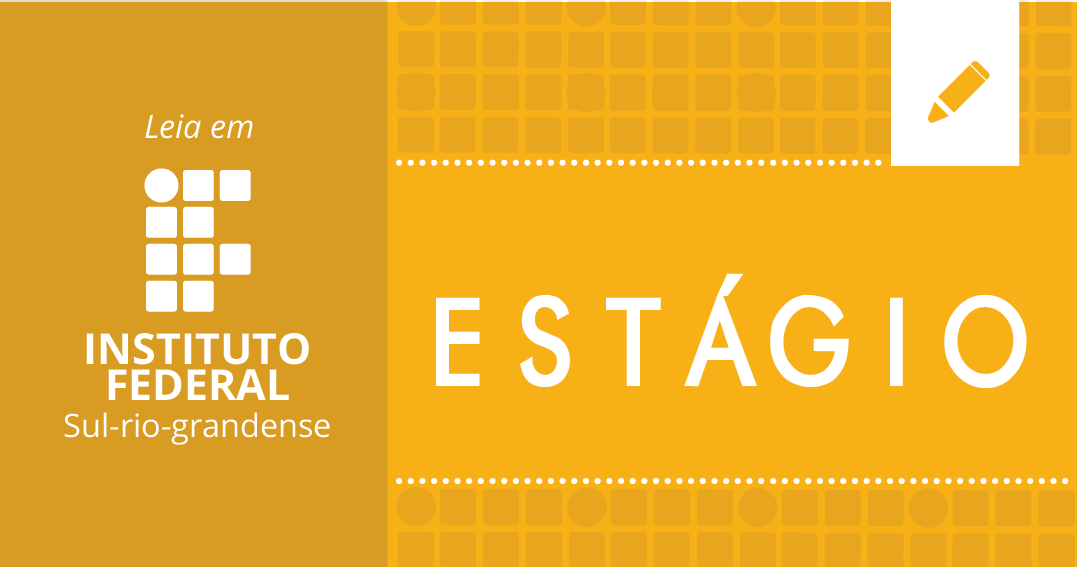 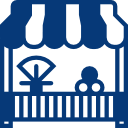 SAE 2017


Satisfação, aplicabilidade e efetividade
FEIRAS 
E EVENTOS
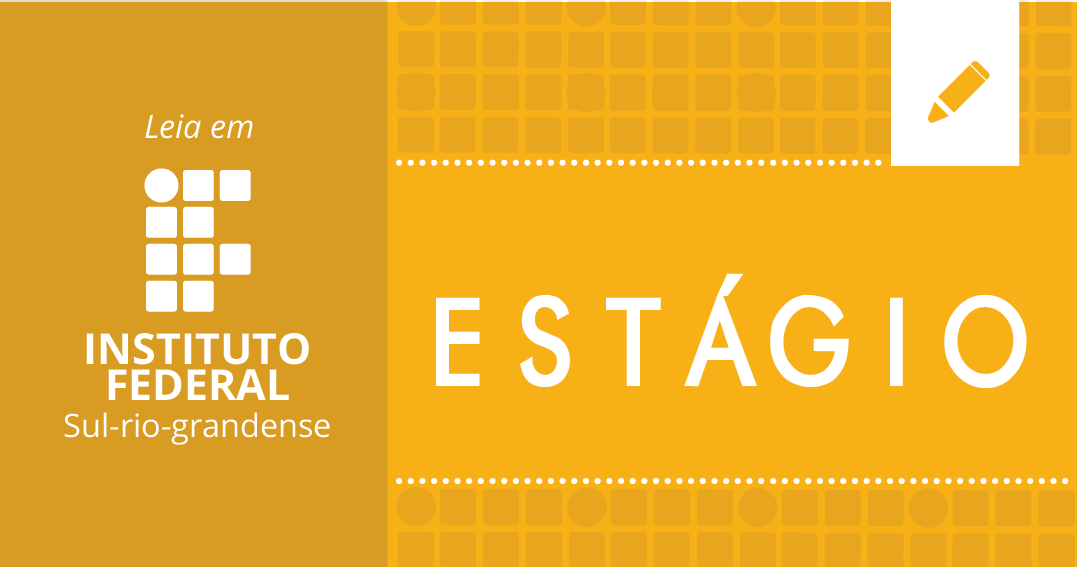 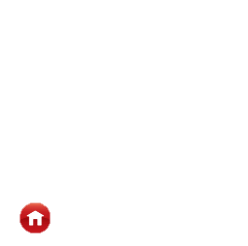 SUMÁRIO
SATISFAÇÃO COM AS FEIRAS E EVENTOS DO SEBRAE
NACIONAL
UF
HISTÓRICO
TIPO DE ATENDIMENTO
PORTE/CLIENTE
67,0%
Cerca de 2/3 dos entrevistados se mostraram muito satisfeitos com as feiras e eventos de que participaram em 2017, atribuindo notas altas a este item.
MÉDIA

9,0
28,2%
4,8%
BASE: 1.945 | NS/NR: 27
Q6.1. Qual a sua satisfação de 0 a 10 com as FEIRAS ou EVENTOS do SEBRAE que o senhor participou em 2017?
SATISFAÇÃO COM AS FEIRAS E EVENTOS DO SEBRAE
NACIONAL
UF
HISTÓRICO
TIPO DE ATENDIMENTO
PORTE/CLIENTE
BASE: 1.945 | NS/NR: 27
Q6.1. Qual a sua satisfação de 0 a 10 com as FEIRAS ou EVENTOS do SEBRAE que o senhor participou em 2017?
SATISFAÇÃO COM AS FEIRAS E EVENTOS DO SEBRAE
NACIONAL
UF
HISTÓRICO
TIPO DE ATENDIMENTO
PORTE/CLIENTE
Notas médias:
MEI: 9,0
ME: 8,9
EPP: 8,8
Prod. Rural: 9,6
Pot. Empr.: 9,0
BASE: 1.945 | NS/NR: 27
Q6.1. Qual a sua satisfação de 0 a 10 com as FEIRAS ou EVENTOS do SEBRAE que o senhor participou em 2017?
SATISFAÇÃO COM AS FEIRAS E EVENTOS DO SEBRAE
NACIONAL
UF
HISTÓRICO
TIPO DE ATENDIMENTO
PORTE/CLIENTE
Notas médias:
8,9
Atendimento presencial
9,1
Atendimento 
remoto
BASE: 1.945 | NS/NR: 27
Q6.1. Qual a sua satisfação de 0 a 10 com as FEIRAS ou EVENTOS do SEBRAE que o senhor participou em 2017?
SATISFAÇÃO COM AS FEIRAS E EVENTOS DO SEBRAE
NACIONAL
UF
HISTÓRICO
TIPO DE ATENDIMENTO
PORTE/CLIENTE
Notas médias:
2014: 9,0
2015: 8,6
2016: 9,0
2017: 9,0
Q6.1. Qual a sua satisfação de 0 a 10 com as FEIRAS ou EVENTOS do SEBRAE que o senhor participou em 2017?
2014: 2.397 | 2015: 2.204 | 2016: 1.237 | 2017: 1.945
APLICABILIDADE DAS FEIRAS E EVENTOS DO SEBRAE
NACIONAL
UF
HISTÓRICO
TIPO DE ATENDIMENTO
PORTE/CLIENTE
55,9%
Mais de 55% dos entrevistados avaliaram com notas altas o aproveitamento das oportunidades surgidas nas feiras e eventos do SEBRAE.
MÉDIA

8,3
29,3%
14,9%
BASE: 1.937 | NS/NR: 35
Q6.2. Que nota de 0 a 10 o sr. daria para o aproveitamento das oportunidades surgidas nas FEIRAS ou EVENTOS do SEBRAE?
APLICABILIDADE DAS FEIRAS E EVENTOS DO SEBRAE
NACIONAL
UF
HISTÓRICO
TIPO DE ATENDIMENTO
PORTE/CLIENTE
BASE: 1.937 | NS/NR: 35
Q6.2. Que nota de 0 a 10 o sr. daria para o aproveitamento das oportunidades surgidas nas FEIRAS ou EVENTOS do SEBRAE?
APLICABILIDADE DAS FEIRAS E EVENTOS DO SEBRAE
NACIONAL
UF
HISTÓRICO
TIPO DE ATENDIMENTO
PORTE/CLIENTE
Notas médias:
MEI: 8,1
ME: 8,4
EPP: 8,2
Prod. Rural: 9,1
Pot. Empr.: 8,4
BASE: 1.937 | NS/NR: 35
Q6.2. Que nota de 0 a 10 o sr. daria para o aproveitamento das oportunidades surgidas nas FEIRAS ou EVENTOS do SEBRAE?
APLICABILIDADE DAS FEIRAS E EVENTOS DO SEBRAE
NACIONAL
UF
HISTÓRICO
TIPO DE ATENDIMENTO
PORTE/CLIENTE
Notas médias:
8,4
Atendimento presencial
8,0
Atendimento 
remoto
BASE: 1.937 | NS/NR: 35
Q6.2. Que nota de 0 a 10 o sr. daria para o aproveitamento das oportunidades surgidas nas FEIRAS ou EVENTOS do SEBRAE?
APLICABILIDADE DAS FEIRAS E EVENTOS DO SEBRAE
NACIONAL
UF
HISTÓRICO
TIPO DE ATENDIMENTO
PORTE/CLIENTE
Notas médias:
2014: 8,3
2015: 7,7
2016: 8,6
2017: 8,3
Q6.2. Que nota de 0 a 10 o sr. daria para o aproveitamento das oportunidades surgidas nas FEIRAS ou EVENTOS do SEBRAE?
2014: 2.397 | 2015: 2.204 | 2016: 1.237 | 2017: 1.937
EFETIVIDADE DAS FEIRAS E EVENTOS DO SEBRAE
NACIONAL
UF
HISTÓRICO
TIPO DE ATENDIMENTO
PORTE/CLIENTE
Quase metade dos entrevistados avaliaram com notas altas os resultados proporcionados pela feiras e eventos do SEBRAE para a empresa.
48,2%
MÉDIA

8,2
38,8%
13,1%
BASE: 1.920 | NS/NR: 52
Q6.3. Que nota de 0 a 10 o sr. daria para as FEIRAS ou EVENTOS do SEBRAE quanto aos resultados pra você e sua empresa?
EFETIVIDADE DAS FEIRAS E EVENTOS DO SEBRAE
NACIONAL
UF
HISTÓRICO
TIPO DE ATENDIMENTO
PORTE/CLIENTE
BASE: 1.920 | NS/NR: 52
Q6.3. Que nota de 0 a 10 o sr. daria para as FEIRAS ou EVENTOS do SEBRAE quanto aos resultados pra você e sua empresa?
EFETIVIDADE DAS FEIRAS E EVENTOS DO SEBRAE
NACIONAL
UF
HISTÓRICO
TIPO DE ATENDIMENTO
PORTE/CLIENTE
Notas médias:
MEI: 8,3
ME: 8,0
EPP: 8,0
Prod. Rural: 9,3
Pot. Empr.: 8,3
BASE: 1.920 | NS/NR: 52
Q6.3. Que nota de 0 a 10 o sr. daria para as FEIRAS ou EVENTOS do SEBRAE quanto aos resultados pra você e sua empresa?
EFETIVIDADE DAS FEIRAS E EVENTOS DO SEBRAE
NACIONAL
UF
HISTÓRICO
TIPO DE ATENDIMENTO
PORTE/CLIENTE
Notas médias:
8,2
Atendimento presencial
8,1
Atendimento 
remoto
BASE: 1.920 | NS/NR: 52
Q6.3. Que nota de 0 a 10 o sr. daria para as FEIRAS ou EVENTOS do SEBRAE quanto aos resultados pra você e sua empresa?
EFETIVIDADE DAS FEIRAS E EVENTOS DO SEBRAE
NACIONAL
UF
HISTÓRICO
TIPO DE ATENDIMENTO
PORTE/CLIENTE
Notas médias:
2014: 8,0
2015: 7,5
2016: 8,5
2017: 8,2
2014: 2.397 | 2015: 2.204 | 2016: 1.237 | 2017: 1.920
Q6.3. Que nota de 0 a 10 o sr. daria para as FEIRAS ou EVENTOS do SEBRAE quanto aos resultados pra você e sua empresa?
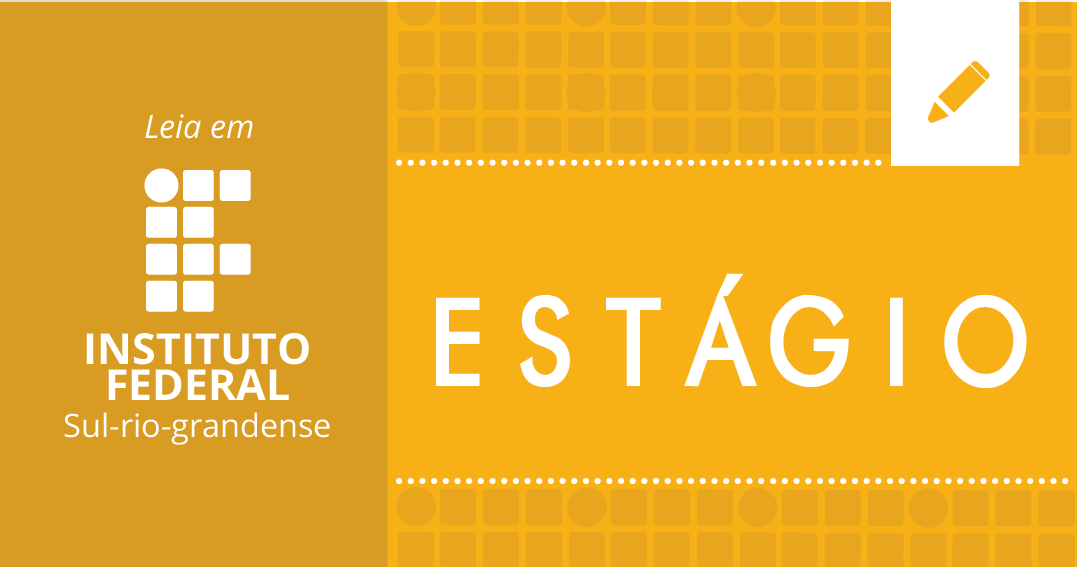 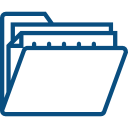 SAE 2017


Satisfação, aplicabilidade e efetividade
ORIENTAÇÕES 
E MATERIAIS
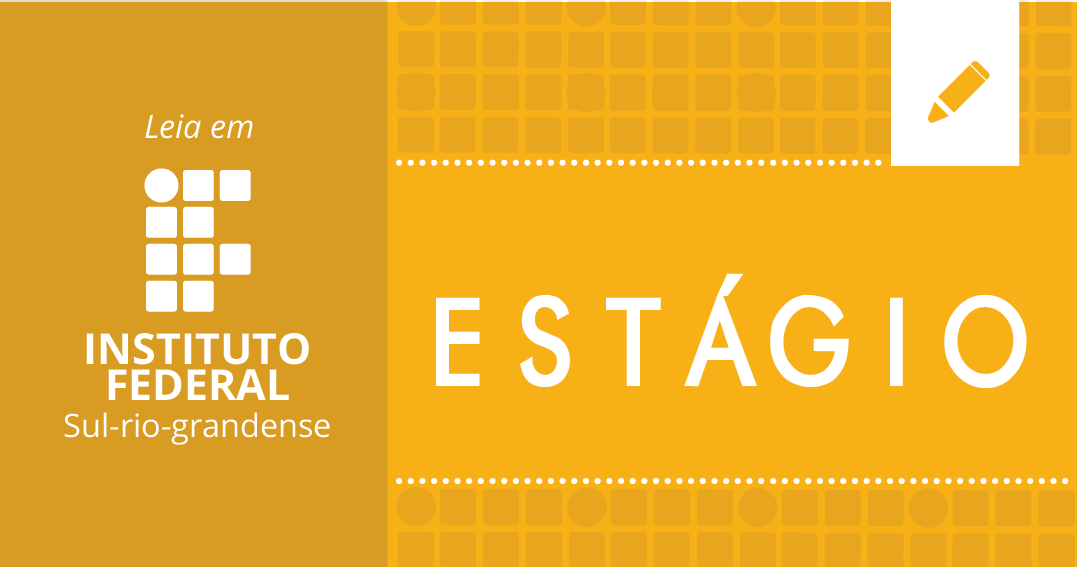 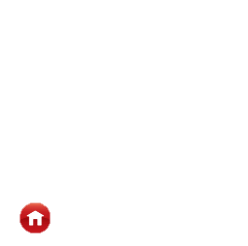 SUMÁRIO
SATISFAÇÃO COM AS ORIENTAÇÕES E MATERIAIS DO SEBRAE
NACIONAL
UF
HISTÓRICO
TIPO DE ATENDIMENTO
PORTE/CLIENTE
70,8%
Mais de 70% dos entrevistados se mostraram muito satisfeitos com a orientações e materiais recebidos do SEBRAE em 2017, avaliando este item com notas altas.
MÉDIA

9,0
23,3%
5,9%
BASE: 8.663 | NS/NR: 76
Q7.1. Qual a sua satisfação de 0 a 10 com as ORIENTAÇÕES e MATERIAIS recebidos do SEBRAE em 2017?
SATISFAÇÃO COM AS ORIENTAÇÕES E MATERIAIS DO SEBRAE
NACIONAL
UF
HISTÓRICO
TIPO DE ATENDIMENTO
PORTE/CLIENTE
BASE: 8.663 | NS/NR: 76
Q7.1. Qual a sua satisfação de 0 a 10 com as ORIENTAÇÕES e MATERIAIS recebidos do SEBRAE em 2017?
SATISFAÇÃO COM AS ORIENTAÇÕES E MATERIAIS DO SEBRAE
NACIONAL
UF
HISTÓRICO
TIPO DE ATENDIMENTO
PORTE/CLIENTE
Notas médias:
MEI: 9,2
ME: 8,8
EPP: 8,6
Prod. Rural: 8,6
Pot. Empr.: 9,1
BASE: 8.663 | NS/NR: 76
Q7.1. Qual a sua satisfação de 0 a 10 com as ORIENTAÇÕES e MATERIAIS recebidos do SEBRAE em 2017?
SATISFAÇÃO COM AS ORIENTAÇÕES E MATERIAIS DO SEBRAE
NACIONAL
UF
HISTÓRICO
TIPO DE ATENDIMENTO
PORTE/CLIENTE
Notas médias:
9,0
Atendimento presencial
9,1
Atendimento 
remoto
BASE: 8.663 | NS/NR: 76
Q7.1. Qual a sua satisfação de 0 a 10 com as ORIENTAÇÕES e MATERIAIS recebidos do SEBRAE em 2017?
SATISFAÇÃO COM AS ORIENTAÇÕES E MATERIAIS DO SEBRAE
NACIONAL
UF
HISTÓRICO
TIPO DE ATENDIMENTO
PORTE/CLIENTE
Notas médias:
2014: 8,8 
2015: 8,7
2016: 9,0
2017: 9,0
Q7.1. Qual a sua satisfação de 0 a 10 com as ORIENTAÇÕES e MATERIAIS recebidos do SEBRAE em 2017?
2014: 9.437 | 2015: 7.617 | 2016: 5.325 | 2017: 8.663
APLICABILIDADE DAS ORIENTAÇÕES E MATERIAIS DO SEBRAE
NACIONAL
UF
HISTÓRICO
TIPO DE ATENDIMENTO
PORTE/CLIENTE
51,6%
Cerca de metade dos entrevistados atribuíram notas altas para a aplicabilidade dos conhecimentos adquiridos nas orientações ou nos materiais do SEBRAE.
MÉDIA

8,1
29,9%
18,5%
BASE: 8.545 | NS/NR: 194
Q7.2. Que nota de 0 a 10 o sr. daria para a aplicabilidade desses conhecimentos adquiridos nas ORIENTAÇÕES ou nos MATERIAIS do SEBRAE?
APLICABILIDADE DAS ORIENTAÇÕES E MATERIAIS DO SEBRAE
NACIONAL
UF
HISTÓRICO
TIPO DE ATENDIMENTO
PORTE/CLIENTE
BASE: 8.545 | NS/NR: 194
Q7.2. Que nota de 0 a 10 o sr. daria para a aplicabilidade desses conhecimentos adquiridos nas ORIENTAÇÕES ou nos MATERIAIS do SEBRAE?
APLICABILIDADE DAS ORIENTAÇÕES E MATERIAIS DO SEBRAE
NACIONAL
UF
HISTÓRICO
TIPO DE ATENDIMENTO
PORTE/CLIENTE
Notas médias:
MEI: 8,2
ME: 7,7
EPP: 7,8
Prod. Rural: 7,7
Pot. Empr.: 8,2
BASE: 8.545 | NS/NR: 194
Q7.2. Que nota de 0 a 10 o sr. daria para a aplicabilidade desses conhecimentos adquiridos nas ORIENTAÇÕES ou nos MATERIAIS do SEBRAE?
APLICABILIDADE DAS ORIENTAÇÕES E MATERIAIS DO SEBRAE
NACIONAL
UF
HISTÓRICO
TIPO DE ATENDIMENTO
PORTE/CLIENTE
Notas médias:
8,0
Atendimento presencial
8,2
Atendimento 
remoto
BASE: 8.545 | NS/NR: 194
Q7.2. Que nota de 0 a 10 o sr. daria para a aplicabilidade desses conhecimentos adquiridos nas ORIENTAÇÕES ou nos MATERIAIS do SEBRAE?
APLICABILIDADE DAS ORIENTAÇÕES E MATERIAIS DO SEBRAE
NACIONAL
UF
HISTÓRICO
TIPO DE ATENDIMENTO
PORTE/CLIENTE
Notas médias:
2014: 7,7
2015: 7,8
2016: 8,3
2017: 8,1
Q7.2. Que nota de 0 a 10 o sr. daria para a aplicabilidade desses conhecimentos adquiridos nas ORIENTAÇÕES ou nos MATERIAIS do SEBRAE?
2014: 9.437 | 2015: 7.617 | 2016: 5.325 | 2017: 8.545
EFETIVIDADE DAS ORIENTAÇÕES E MATERIAIS DO SEBRAE
NACIONAL
UF
HISTÓRICO
TIPO DE ATENDIMENTO
PORTE/CLIENTE
52,6%
Cerca de 50% dos entrevistados avaliaram com notas altas os resultados decorrentes das orientações e dos materiais recebidos do SEBRAE.
MÉDIA

8,1
29,8%
17,5%
BASE: 8.427 | NS/NR: 312
Q7.3. Que nota de 0 a 10 o sr. daria para as ORIENTAÇÕES ou MATERIAIS e SEBRAE recebidos do SEBRAE quanto aos resultados pra você e sua empresa?
EFETIVIDADE DAS ORIENTAÇÕES E MATERIAIS DO SEBRAE
NACIONAL
UF
HISTÓRICO
TIPO DE ATENDIMENTO
PORTE/CLIENTE
BASE: 8.427 | NS/NR: 312
Q7.3. Que nota de 0 a 10 o sr. daria para as ORIENTAÇÕES ou MATERIAIS e SEBRAE recebidos do SEBRAE quanto aos resultados pra você e sua empresa?
EFETIVIDADE DAS ORIENTAÇÕES E MATERIAIS DO SEBRAE
NACIONAL
UF
HISTÓRICO
TIPO DE ATENDIMENTO
PORTE/CLIENTE
Notas médias:
MEI: 8,4
ME: 7,7
EPP: 7,9
Prod. Rural: 8,1
Pot. Empr.: 8,1
BASE: 8.427 | NS/NR: 312
Q7.3. Que nota de 0 a 10 o sr. daria para as ORIENTAÇÕES ou MATERIAIS e SEBRAE recebidos do SEBRAE quanto aos resultados pra você e sua empresa?
EFETIVIDADE DAS ORIENTAÇÕES E MATERIAIS DO SEBRAE
NACIONAL
UF
HISTÓRICO
TIPO DE ATENDIMENTO
PORTE/CLIENTE
Notas médias:
8,1
Atendimento presencial
8,1
Atendimento 
remoto
BASE: 8.427 | NS/NR: 312
Q7.3. Que nota de 0 a 10 o sr. daria para as ORIENTAÇÕES ou MATERIAIS e SEBRAE recebidos do SEBRAE quanto aos resultados pra você e sua empresa?
EFETIVIDADE DAS ORIENTAÇÕES E MATERIAIS DO SEBRAE
NACIONAL
UF
HISTÓRICO
TIPO DE ATENDIMENTO
PORTE/CLIENTE
Notas médias:
2014: 7,6
2015: 7,6
2016: 8,3
2017: 8,1
2014: 9.437 | 2015: 7.617 | 2016: 5.325 | 2017: 8.427
Q7.3. Que nota de 0 a 10 o sr. daria para as ORIENTAÇÕES ou MATERIAIS e SEBRAE recebidos do SEBRAE quanto aos resultados pra você e sua empresa?
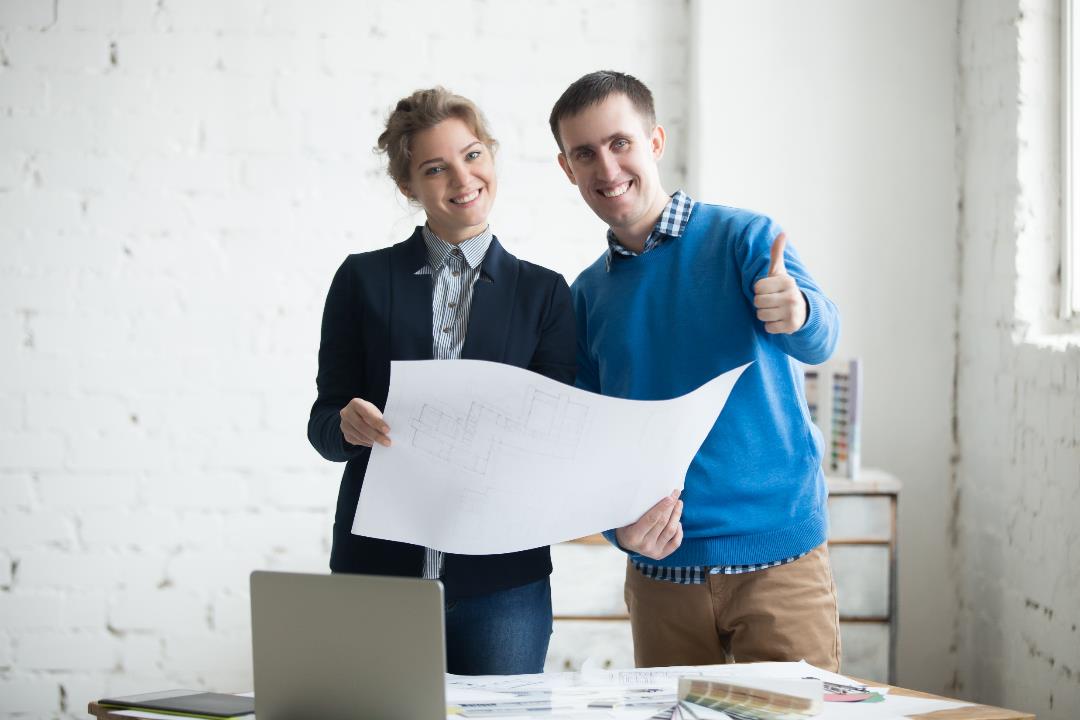 Recomendação do SEBRAE
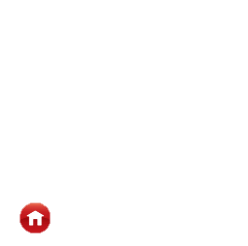 SUMÁRIO
RECOMENDAÇÃO DO SEBRAE (Teste NPS)
NACIONAL
UF
TIPO DE ATENDIMENTO
HISTÓRICO
CATEGORIA DE ATENDIMENTO
PORTE/CLIENTE
84,9%
Cerca de 85% dos entrevistados se mostraram promotores do SEBRAE, atribuindo notas 9 e 10 para o grau de recomendação dos produtos e serviços da empresa. 

O NPS, ou seja, o percentual de promotores excluído o percentual de detratores, foi de 81,9%.
NPS
81,9
12,2%
2,9%
Por qual motivo atribuiu esta nota?
BASE: 11.604 | NS/NR: 65 | NA: 3.451
Q8. Falando sobre os SERVIÇOS DO SEBRAE, dê uma nota de 0 a 10 para o quanto você recomendaria os produtos/serviços do SEBRAE.
RECOMENDAÇÃO DO SEBRAE  - Motivo por atribuir nota menor ou igual a 06
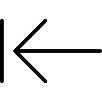 NACIONAL
BASE: 355
Q8.1. Se menor ou igual a 6. Esclarecer o motivo:
RECOMENDAÇÃO DO SEBRAE (Teste NPS)
NACIONAL
UF
TIPO DE ATENDIMENTO
HISTÓRICO
CATEGORIA DE ATENDIMENTO
PORTE/CLIENTE
+ Notas Médias
BASE: 11.604 | NS/NR: 65 | NA: 3.451
Q8. Falando sobre os SERVIÇOS DO SEBRAE, dê uma nota de 0 a 10 para o quanto você recomendaria os produtos/serviços do SEBRAE.
RECOMENDAÇÃO DO SEBRAE (Teste NPS)
NACIONAL
UF
TIPO DE ATENDIMENTO
HISTÓRICO
CATEGORIA DE ATENDIMENTO
PORTE/CLIENTE
BASE: 11.604 | NS/NR: 65 | NA: 3.451
:
Q8. Falando sobre os SERVIÇOS DO SEBRAE, dê uma nota de 0 a 10 para o quanto você recomendaria os produtos/serviços do SEBRAE.
RECOMENDAÇÃO DO SEBRAE (Teste NPS)
NACIONAL
UF
TIPO DE ATENDIMENTO
HISTÓRICO
CATEGORIA DE ATENDIMENTO
PORTE/CLIENTE
BASE: 11.604 | NS/NR: 65 | NA: 3.451
Q8. Falando sobre os SERVIÇOS DO SEBRAE, dê uma nota de 0 a 10 para o quanto você recomendaria os produtos/serviços do SEBRAE.
RECOMENDAÇÃO DO SEBRAE (Teste NPS)
NACIONAL
UF
TIPO DE ATENDIMENTO
HISTÓRICO
CATEGORIA DE ATENDIMENTO
PORTE/CLIENTE
BASE: 11.604 | NS/NR: 65 | NA: 3.451
Q8. Falando sobre os SERVIÇOS DO SEBRAE, dê uma nota de 0 a 10 para o quanto você recomendaria os produtos/serviços do SEBRAE.
RECOMENDAÇÃO DO SEBRAE (Teste NPS)
NACIONAL
UF
TIPO DE ATENDIMENTO
HISTÓRICO
CATEGORIA DE ATENDIMENTO
PORTE/CLIENTE
Q8. Falando sobre os SERVIÇOS DO SEBRAE, dê uma nota de 0 a 10 para o quanto você recomendaria os produtos/serviços do SEBRAE.
O QUE O SEBRAE PODERIA MELHORAR?
NACIONAL
Metade dos entrevistados acreditam que o SEBRAE poderia melhorar a divulgação dos seus produtos e serviços; 

Proporção semelhante (48,4%) gostaria que o SEBRAE contasse com mais agências, de modo a estar mais próximo ao empresário de diferentes cidades; 

A pró-atividade também foi citada por grande parte dos entrevistados: para estes, o SEBRAE deveria investir mais na busca e procura de novos clientes.
Quais?
BASE: 11.669
Q9. Em quais aspectos o SEBRAE pode fazer mais, para melhor atende-lo?
O QUE O SEBRAE PODERIA MELHORAR? (Outros)
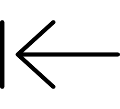 NACIONAL
BASE: 1.168
Q10. Como você ficou sabendo dos serviços ou eventos promovidos pelo SEBRAE?
COMO FICOU SABENDO DOS SERVIÇOS OU EVENTOS DO SEBRAE?
NACIONAL
Mais de 1/3 dos entrevistados ficou sabendo de serviços e eventos promovidos pelo SEBRAE através da busca na internet;

Embora a procura por informações pela internet seja mais frequente entre os entrevistados, ainda há uma proporção significativa de empresários que preferem buscar informações pessoalmente em uma agência do SEBRAE: 34%.

O investimento em propaganda institucional também se mostrou profícuo, posto que mais de 30% tomou conhecimento do SEBRAE por meio de propaganda na televisão.
Qual?
BASE: 11.669
Q10. Como você ficou sabendo dos serviços ou eventos promovidos pelo SEBRAE?
COMO FICOU SABENDO DOS SERVIÇOS OU EVENTOS DO SEBRAE? (Outro)
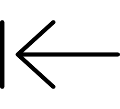 NACIONAL
BASE: 552
Q10. Como você ficou sabendo dos serviços ou eventos promovidos pelo SEBRAE?
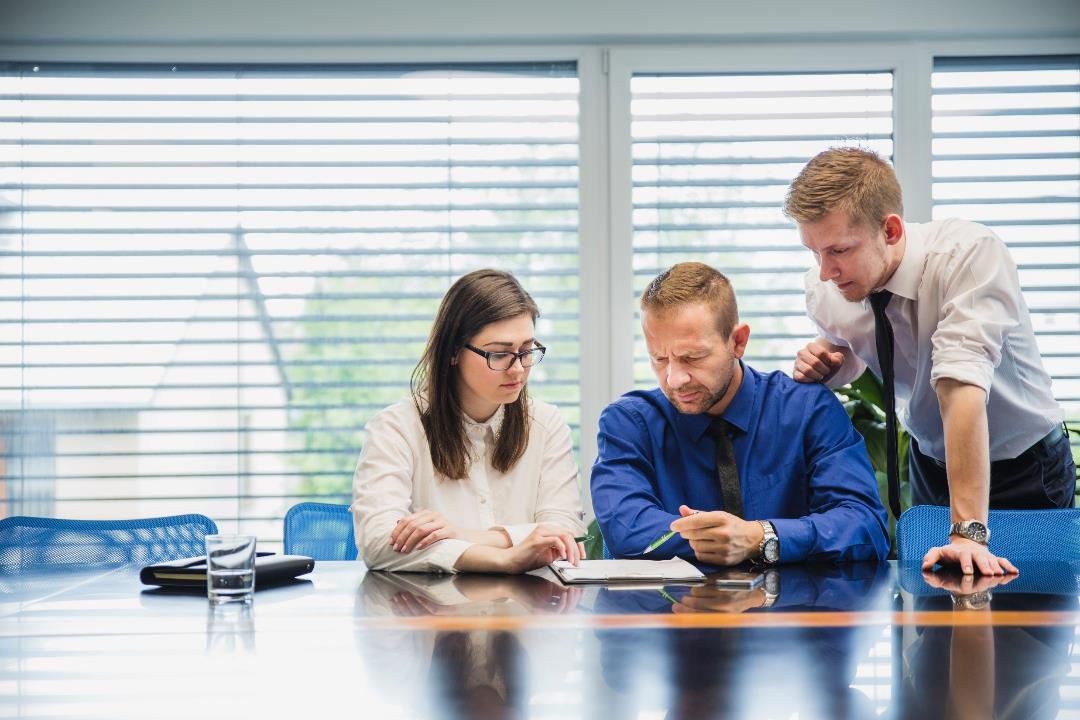 CLIENTES ANTIGOS

 (não atendidos em 2017)
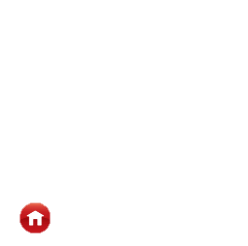 SUMÁRIO
ÚLTIMA VEZ QUE TEVE CONTATO COM O SEBRAE – Clientes antigos
NACIONAL
UF
TIPO DE ATENDIMENTO
CATEGORIA DE ATENDIMENTO
PORTE/CLIENTE
Dentre os clientes que não foram atendidos pelo SEBRAE em 2017, a maior parte (46,7%) teve contato com o SEBRAE pela ultima vez em 2016.
BASE: 2.055
Q11. Em que ano o Sr(a) teve contato pela última vez com o SEBRAE?
ULTIMA VEZ QUE TEVE CONTATO COM O SEBRAE – Clientes antigos
NACIONAL
UF
TIPO DE ATENDIMENTO
CATEGORIA DE ATENDIMENTO
PORTE/CLIENTE
BASE: 2.055
Q11. Em que ano o Sr(a) teve contato pela última vez com o SEBRAE?
ULTIMA VEZ QUE TEVE CONTATO COM O SEBRAE – Clientes antigos
NACIONAL
UF
TIPO DE ATENDIMENTO
CATEGORIA DE ATENDIMENTO
PORTE/CLIENTE
BASE: 2.055
Q11. Em que ano o Sr(a) teve contato pela última vez com o SEBRAE?
ULTIMA VEZ QUE TEVE CONTATO COM O SEBRAE – Clientes antigos
NACIONAL
UF
TIPO DE ATENDIMENTO
CATEGORIA DE ATENDIMENTO
PORTE/CLIENTE
BASE: 2.055
Q11. Em que ano o Sr(a) teve contato pela última vez com o SEBRAE?
ULTIMA VEZ QUE TEVE CONTATO COM O SEBRAE – Clientes antigos
NACIONAL
UF
TIPO DE ATENDIMENTO
CATEGORIA DE ATENDIMENTO
PORTE/CLIENTE
BASE: 2.055
Q11. Em que ano o Sr(a) teve contato pela última vez com o SEBRAE?
PLANOS DE IR AO SEBRAE EM 2018 – Clientes antigos
NACIONAL
UF
TIPO DE ATENDIMENTO
CATEGORIA DE ATENDIMENTO
PORTE/CLIENTE
Por quê não pretende?
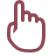 BASE: 2.055
Q11.1. Planeja ir ao SEBRAE no próximo ano (2018)?
MOTIVOS PARA NÃO IR AO SEBRAE EM 2018
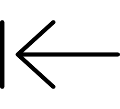 NACIONAL
Outro motivo. Qual?
Não ficou satisfeito com os serviços e/ou atendimento do Sebrae anteriormente – 0,3%

Nunca fui procurado pelo SEBRAE – 0,3%

Por questões financeiras / Os serviços do Sebrae são muito caros – 0,0%
BASE: 594
Q11.2. Por que não planeja ir ao SEBRAE?
PLANOS DE IR AO SEBRAE EM 2018 - (% “sim)
NACIONAL
UF
TIPO DE ATENDIMENTO
CATEGORIA DE ATENDIMENTO
PORTE/CLIENTE
BASE: 2.055
Q11.1. Planeja ir ao SEBRAE no próximo ano (2018)?
PLANOS DE IR AO SEBRAE EM 2018 – Clientes antigos
NACIONAL
UF
TIPO DE ATENDIMENTO
CATEGORIA DE ATENDIMENTO
PORTE/CLIENTE
A grande maioria dos produtores rurais e dos  Micro Empreendedores Individuais planejam ir ao SEBRAE em 2018. Já dentre os Empresários de Pequeno Porte, a maioria afirmou que não pretende ir ao SEBRAE em 2018.
BASE: 2.055
Q11.1. Planeja ir ao SEBRAE no próximo ano (2018)?
PLANOS DE IR AO SEBRAE EM 2018 – Clientes antigos
NACIONAL
UF
TIPO DE ATENDIMENTO
CATEGORIA DE ATENDIMENTO
PORTE/CLIENTE
BASE: 2.055
Q11.1. Planeja ir ao SEBRAE no próximo ano (2018)?
PLANOS DE IR AO SEBRAE EM 2018 – Clientes antigos
NACIONAL
UF
TIPO DE ATENDIMENTO
CATEGORIA DE ATENDIMENTO
PORTE/CLIENTE
BASE: 2.055
Q11.1. Planeja ir ao SEBRAE no próximo ano (2018)?
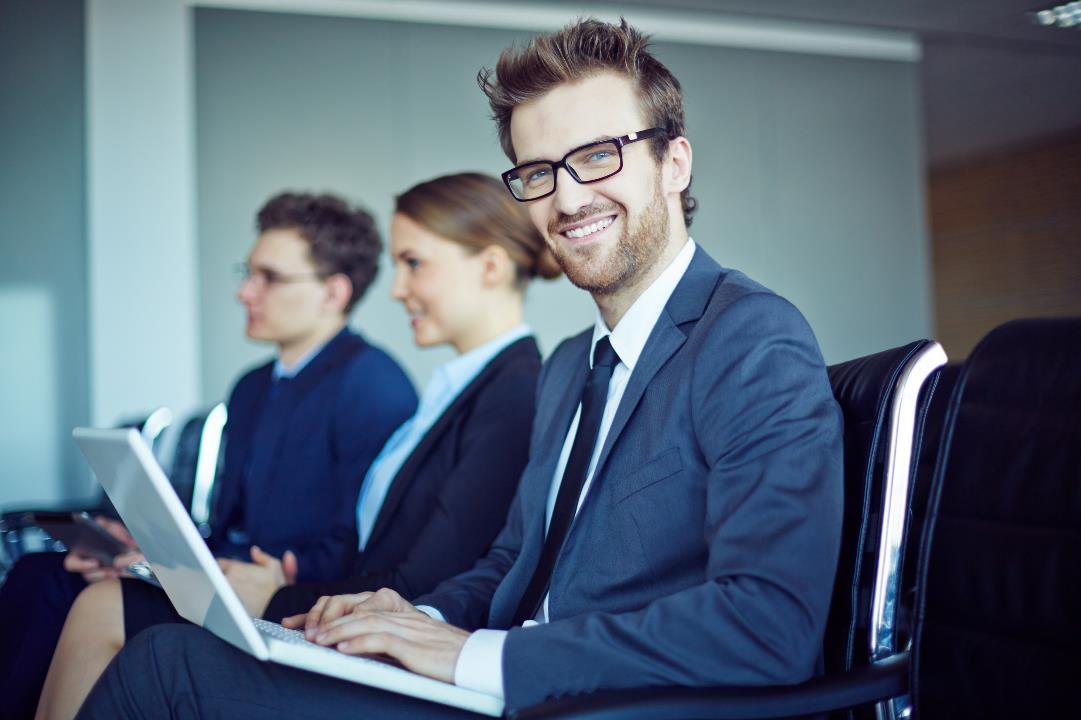 CLIENTES EM POTENCIAL 

(nunca atendidos pelo SEBRAE)
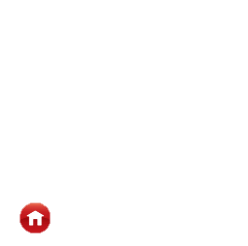 SUMÁRIO
JÁ OUVIU FALAR DO SEBRAE? – Clientes em Potencial
NACIONAL
UF
PORTE
BASE: 1.396
Q12. O(a) Sr.(a) já ouviu falar sobre o SEBRAE ou está ouvindo este nome pela primeira vez?
JÁ OUVIU FALAR DO SEBRAE? - % “sim”
NACIONAL
UF
PORTE
BASE: 1.396
Q12. O(a) Sr.(a) já ouviu falar sobre o SEBRAE ou está ouvindo este nome pela primeira vez?
JÁ OUVIU FALAR DO SEBRAE? – Clientes em Potencial
NACIONAL
UF
PORTE
Entre os produtores rurais é mais expressivo o percentual de entrevistados que não conhecem o SEBRAE (12%).
BASE: 1.396
Q12. O(a) Sr.(a) já ouviu falar sobre o SEBRAE ou está ouvindo este nome pela primeira vez?
PLANOS DE IR AO SEBRAE EM 2018
NACIONAL
UF
PORTE
Por quê não pretende?
BASE: 1.396
Q12.1. Planeja ir ao SEBRAE no próximo ano (2018)?
PLANOS DE IR AO SEBRAE EM 2018 - % “sim”
NACIONAL
UF
PORTE
BASE: 1.396
Q12.1. Planeja ir ao SEBRAE no próximo ano (2018)?
PLANOS DE IR AO SEBRAE EM 2018
NACIONAL
UF
PORTE
Os potenciais empreendedores e os micro empreendedores individuais são os mais propensos a buscarem o SEBRAE em 2018.
BASE: 1.396
Q12.1. Planeja ir ao SEBRAE no próximo ano (2018)?
SATISFAÇÃO, APLICABILIDADE E EFETIVIDADE DO SEBRAE 2017
EFETIVIDADE
8,3
SATISFAÇÃO
9,1
APLICABILIDADE
8,2
8,2
8,4
9,1
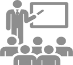 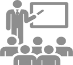 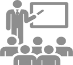 8,3
8,3
9,2
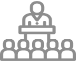 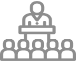 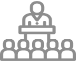 8,3
8,3
9,0
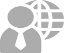 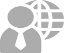 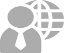 8,3
8,2
9,0
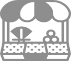 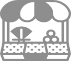 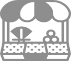 8,1
8,1
9,0
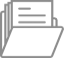 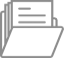 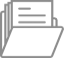 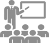 PALESTRAS, SEMINARIOS, OFICINAS
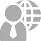 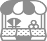 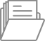 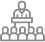 CURSOS
ORIENTAÇÕES E MATERIAIS
Legenda:
FEIRAS, EVENTOS
CONSULTORIAS
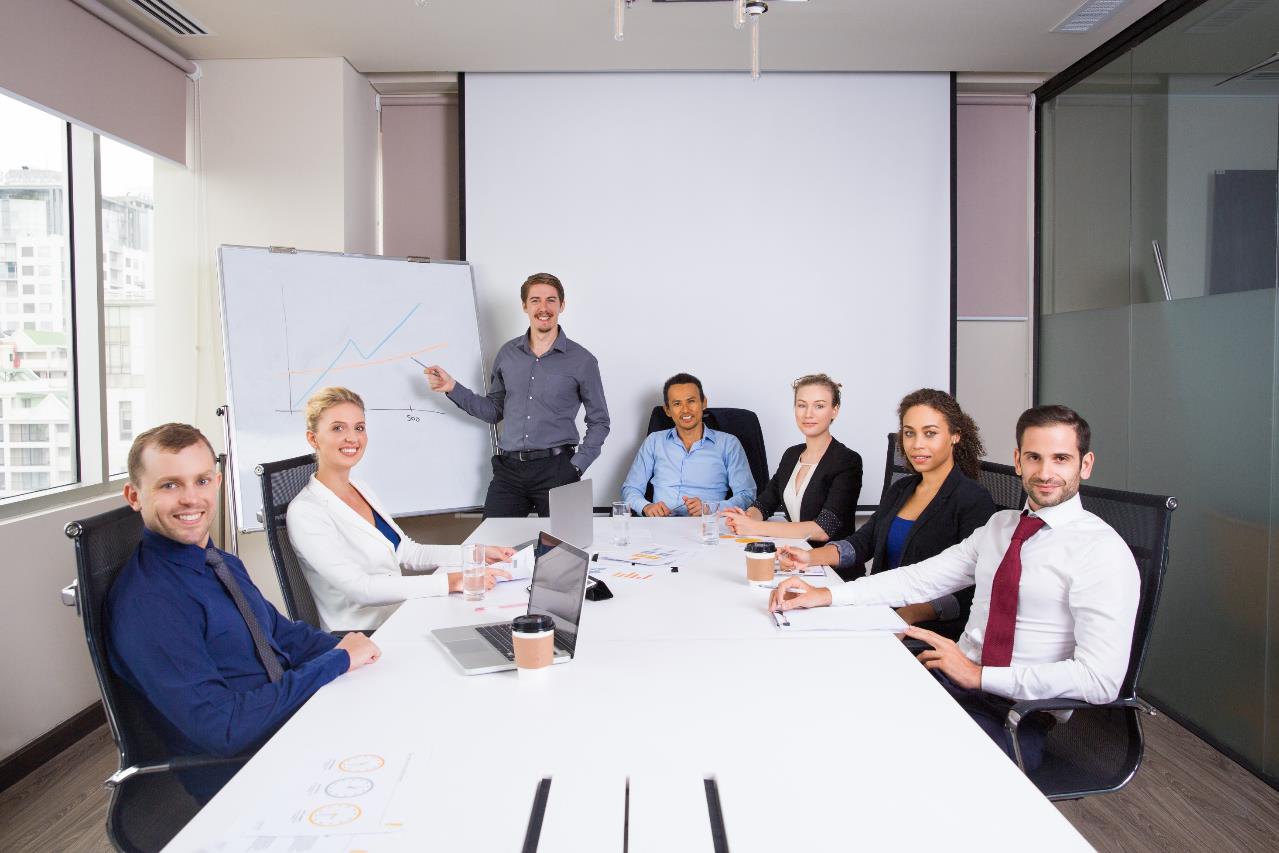 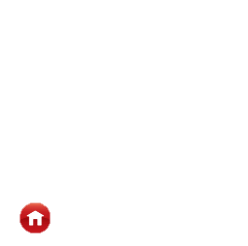 SUMÁRIO
CONSIDERAÇÕES FINAIS
CONSIDERAÇÕES FINAIS
01
Cerca de 1/3 dos entrevistados realizaram cursos, consultorias e participaram de palestras, seminários ou oficinas do SEBRAE no período.
02
Todas as atividades oferecidas pelo SEBRAE foram avaliadas, em termos de satisfação, com notas acima de 9,0 (em uma escala de 0 a 10). Palestras, seminários e oficinas, bem como os cursos, obtiveram médias mais elevadas em relação às demais atividades.
03
A aplicabilidade dos conhecimentos adquiridos durante as atividades oferecidas pelo SEBRAE foi avaliada com notas médias entre 8,1 e 8,3.
04
A efetividade – os resultados para a empresa -  dos serviços e produtos do SEBRAE foi avaliada com notas médias entre 8,1 e 8,4. Os cursos obtiveram a melhor avaliação média neste quesito.
05
O NPS – índice de recomendação do SEBRAE – alcançou 81,9% entre os empresários pesquisados. 
A nota média foi de 9,5 para a recomendação do SEBRAE a parentes e amigos.
CONSIDERAÇÕES FINAIS
06
Amazonas e Acre apresentaram o NPS mais elevado dentre os Estados (95% e 92%, respectivamente).
07
Os entrevistados que frequentaram os cursos e as palestras/oficinas/seminários foram aqueles que apresentaram maior NPS (85% e 83%), respectivamente.
08
Os entrevistados atendidos remotamente apresentaram NPS maior (84%), em comparação àqueles atendidos presencialmente.
09
Após uma queda em 2015 (NPS = 75,5%) e franca recuperação em 2016 (NPS = 82,7%), o índice de recomendação se mantém estável em 2017, com ligeiro decréscimo: 81,9%.
10
Os principais itens a serem melhorados no SEBRAE, de acordo com os entrevistados, referem-se a: melhor divulgação; aumento do número de agências; maior pró-atividade na busca dos empresários; preços melhores; e melhora no conteúdo dos cursos, palestras e oficinas.
CONSIDERAÇÕES FINAIS
11
A maior parte dos entrevistados ficou sabendo dos produtos e serviços do SEBRAE por meio de busca na internet; indo pessoalmente ao SEBRAE; por indicação de amigos ou parentes; ou ainda por meio de propaganda na TV.
12
Quanto aos clientes antigos – atendidos antes de 2017 – quase metade disse que teve contato com o SEBRAE em 2016. 2/3 dos clientes atendidos antes de 2017 pretendem buscar o SEBRAE em 2018.
13
Dentre aqueles entrevistados que nunca foram atendidos pelo SEBRAE, a grande maioria – 95,9% afirmou conhecer ou já ter ouvido falar da instituição. Um total de 56% dos clientes em potencial pretende buscar o SEBRAE em 2018.
14
Satisfação com os serviços utilizados: Potenciais empreendedores e Micro Empreendedores individuais mostraram-se mais satisfeitos, de modo geral, com as atividades de que participaram; além disso, os produtores rurais mostraram-se especialmente satisfeitos com as feiras e eventos promovidos pelo SEBRAE.
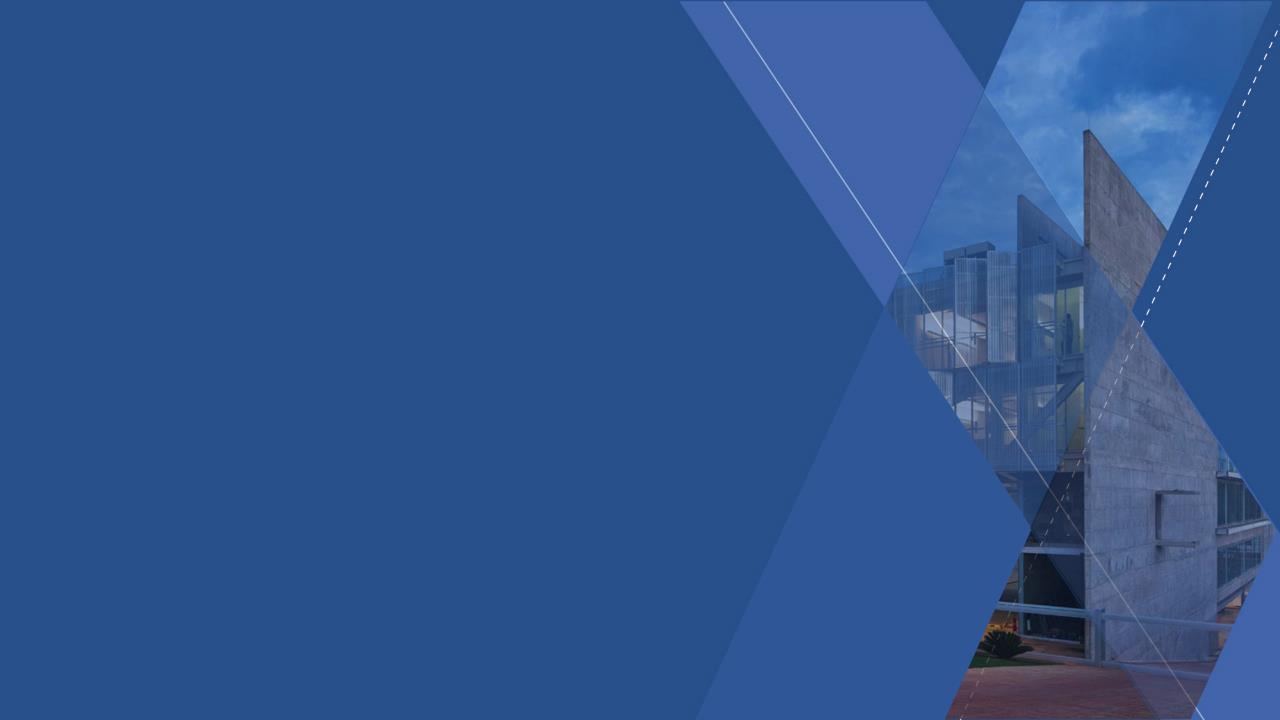 Equipe UGE
Dênis Nunes (Coordenação)
Alexandre Vasconcelos Lima
Tomaz Back Carrijo
A pesquisa SAE 2017 é produto da Unidade de Gestão Estratégica do Sebrae Nacional.
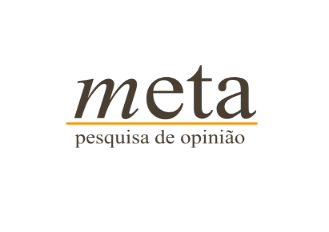 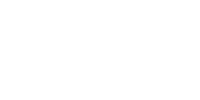